Compliance In Code
Dennis Winter, Deputy VP TechOps
26.10.2019
1
Hi!  Ich bin Dennis..!
Speaker
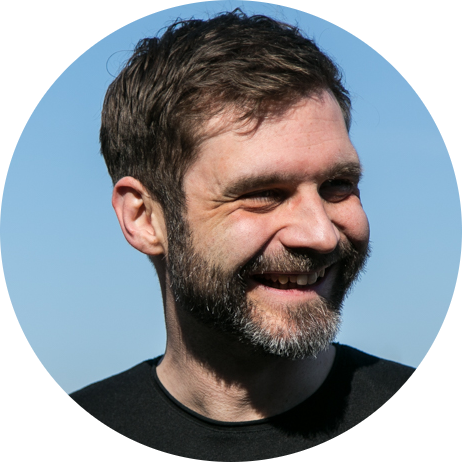 Name
Alter
Familie
Erster Job

Aktuelle Rolle
Vorherige Rollen
Dennis Winter
40
2 Kinder ( 13[m] && 5[f] )
08/2000 als C++ Developer
seit Juni ’16
Deputy VP TechOps
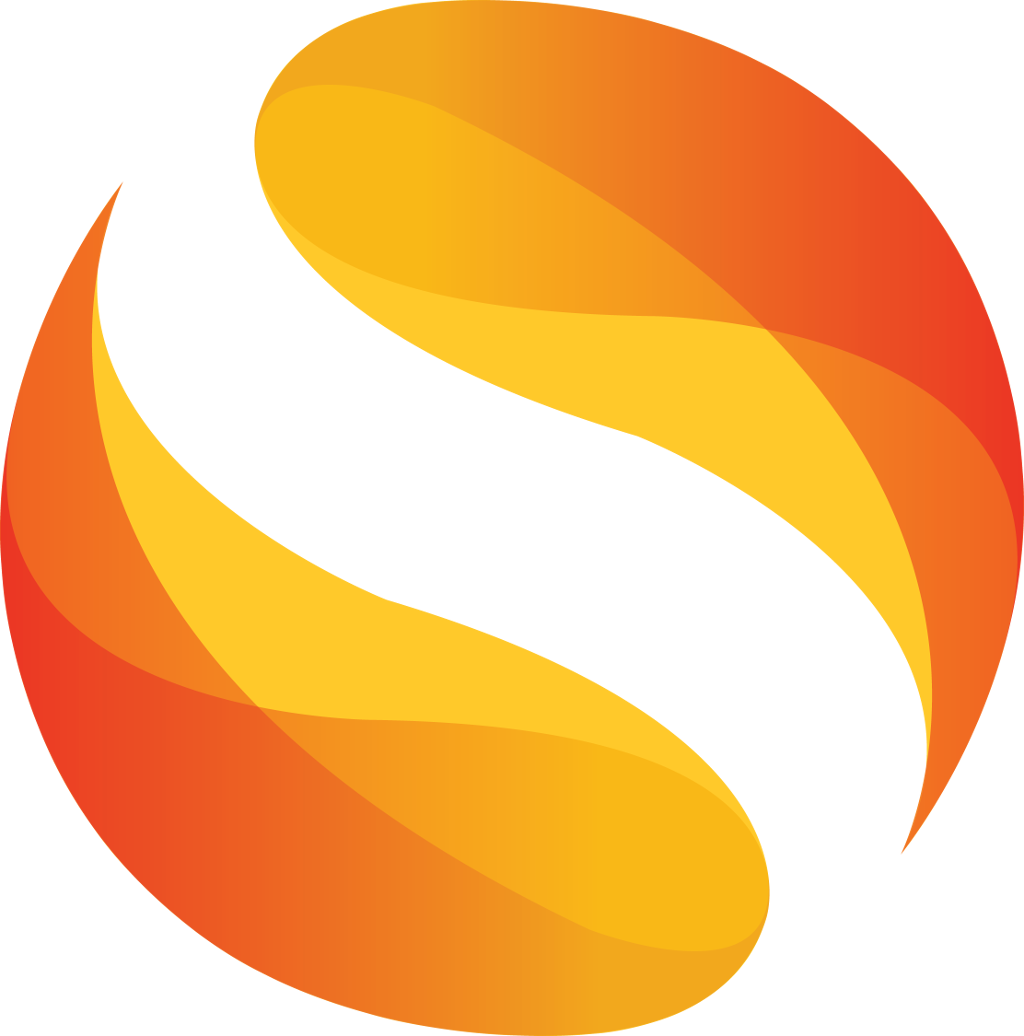 pre-solarisBankC++ Developer, Perl Developer, PHP Developer, Android Developer, Java Developer, Release & Deployment Manager, Systems Administrator, Systems Engineer, Entrepreneur, Platform Engineer, technologische Allzweckwaffe
solarisBankPlatform Engineer, Head of Platform Engineering, Engineering Manager, Deputy VP Engineering
26.10.2019
2
Compliance In Code
Moderne Produktentwicklung im regulierten Umfeld
26.10.2019
3
Kontext
26.10.2019
4
Compliance In Code
Moderne Produktentwicklung im regulierten Umfeld
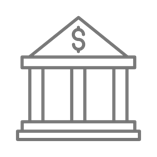 solarisBank’s 
Banking-as-a-Service
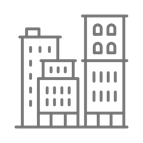 Banks
APIs
Enabling companies to offer financial services themselves
Corporates
Neutrality
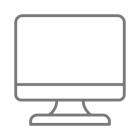 solarisBank’s B2B2X approach guarantees absolute neutrality
Speed & flexibility
Big techs
Start-up mindset enables faster integration
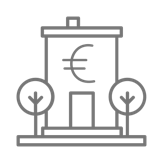 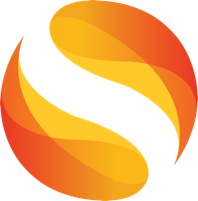 Fintechs
26.10.2019
5
Compliance In Code
Moderne Produktentwicklung im regulierten Umfeld
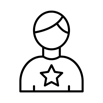 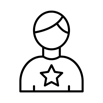 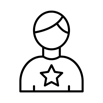 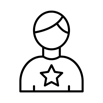 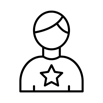 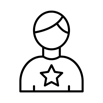 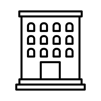 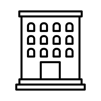 End-customers & Businesses
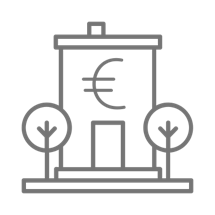 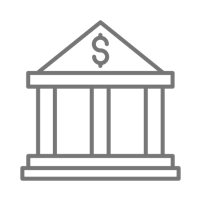 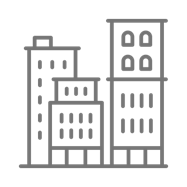 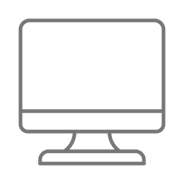 Our partners
Banks
Fintechs
Corporates
Big techs
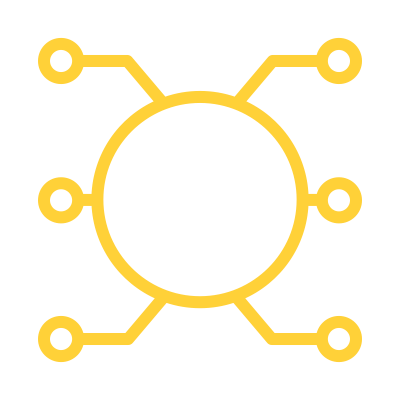 APIs
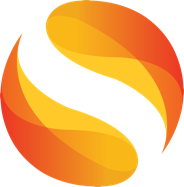 KYC Platform
Blockchain
Factory
Digital Banking
Cards
Payments
Lending
Digital Banking
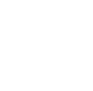 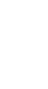 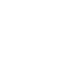 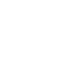 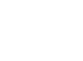 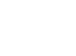 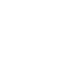 APIs
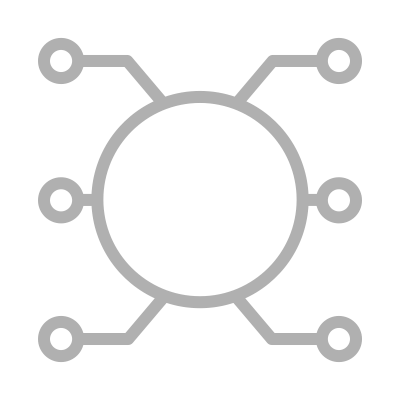 3rd party service providers
Cards processing
XS2A
E-signature
KYC
Scoring
& more
26.10.2019
6
Compliance In Code
Moderne Produktentwicklung im regulierten Umfeld
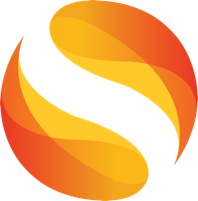 Security
Sicherheit der von uns bereitgestellten Systeme
Data Protection
Schutz der uns anvertrauten Daten entsprechend / trotz gängiger Standards (GDPR, PSD2 / XS2A)
Compliance
Einhaltung offizieller Regelungen und Anforderungen an Banken (MaRisk, BAIT)
26.10.2019
7
Aufsichtsrechtliche Anforderungen an Banken
26.10.2019
8
Compliance In Code
Moderne Produktentwicklung im regulierten Umfeld
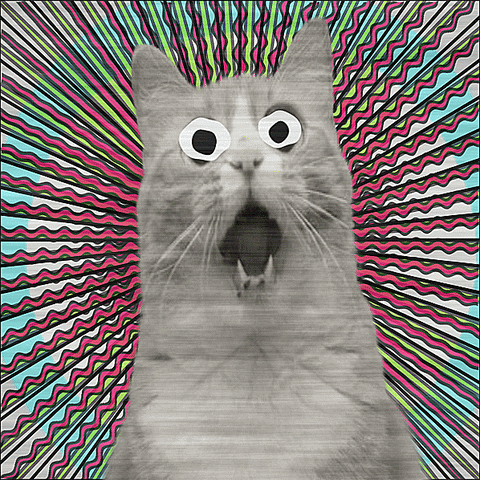 26.10.2019
9
Aufsichtsrechtliche Anforderungen an Banken
26.10.2019
10
Compliance In Code
Moderne Produktentwicklung im regulierten Umfeld
Wer stellt diese Anforderungen?
Die Bundesanstalt für Finanzdienstleistungsaufsicht (BaFin) ist im öffentlichen Interesse tätig. Ihr Hauptziel ist es, ein funktionsfähiges, stabiles und integres deutsches Finanzsystem zu gewährleisten. Bankkunden, Versicherte und Anleger sollen dem Finanzsystem vertrauen können.

Die BaFin und die Bundesbank kooperieren in der laufenden Überwachung der Geldinstitute. Letztere hat zur Überwachung der Finanzstabilität unter anderem laufend die für die Finanzstabilität maßgeblichen Sachverhalte zu analysieren (makroprudentielle Überwachung).
26.10.2019
11
Compliance In Code
Moderne Produktentwicklung im regulierten Umfeld
Wer stellt diese Anforderungen?
Der Gesetzgeber und die BaFin geben den Banken den regulatorischen Rahmen vor, z.B. durch das 
Handelsgesetzbuch, 
Geldwäschegesetz, 
Kreditwesengesetz, 
Kapitaladäquanzverordnung (CRR) und 
Zahlungsdiensteaufsichtsgesetz 

sowie Rundschreiben der BaFin.
26.10.2019
12
Compliance In Code
Moderne Produktentwicklung im regulierten Umfeld
Zwei von der Bundesanstalt für Finanzdienstleistungsaufsicht (BaFin) herausgegebene Rundschreiben definieren die Anforderungen an Banken und Finanzdienstleister, ihre IT zu betreiben und entwickeln. Die MaRisk und ihre Spezifikationen in den BAIT.
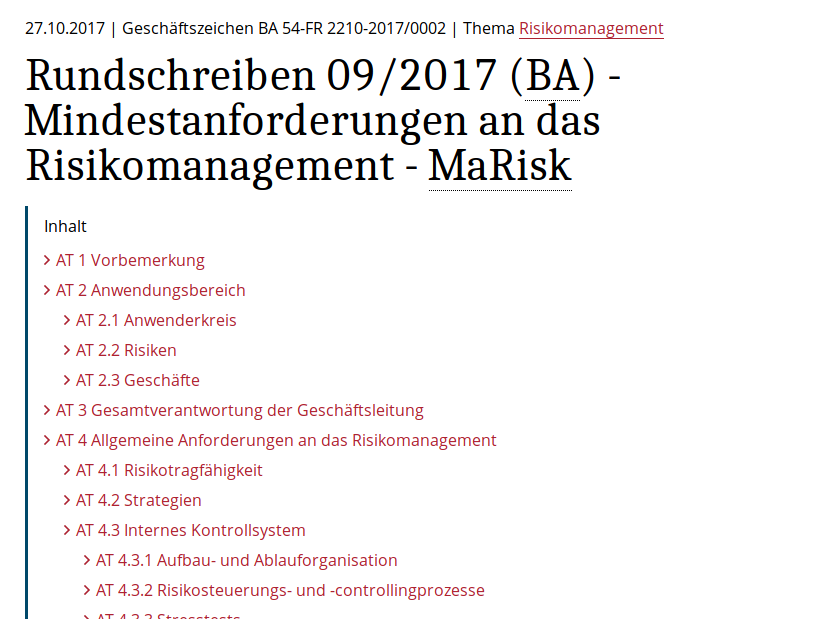 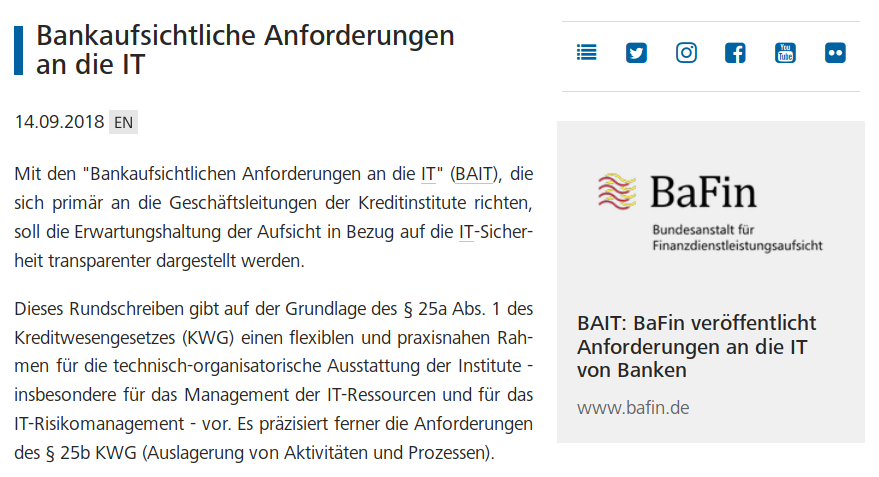 26.10.2019
13
Compliance In Code
Moderne Produktentwicklung im regulierten Umfeld
Die MaRisk und BAIT umfassen eine Vielzahl von Bereichen, die unmittelbare Auswirkung auf die Gesamtarbeitsweise einer Tech-Organisation haben.
High Availability
Monitoring & Alerting
Bereitschaftsdienste 
Incident Management
Runbooks
Notfallpläne & Firedrills
Patch Management
Configuration Management
Audit Trails
Identity & Access Management & Control
Risikoanalysen
Exit-Strategien
Wie

IT Organisationsstruktur
Reporting Lines
Arbeitsweisen (Agile vs. Waterfall vs. ¯\_(ツ)_/¯)
Coding Standards
Testvorgaben
Secure Coding / S-SDLC
Änderungsprozesse
Build-Prozesse
Integrität von Build Assets
Freigabeprozesse
Abnahmeprozesse
Backup & Restore
tbc…
26.10.2019
14
Compliance In Code
Moderne Produktentwicklung im regulierten Umfeld
Die Einhaltung dieser Anforderungen – Compliance! - wird in Banken durch eine Interne und Externe Revision im Rahmen von Audits überprüft.

Das ist in den genannten Gesetzen und Rundschreiben der BaFin geregelt.
15
Compliance In Code
Moderne Produktentwicklung im regulierten Umfeld
Im Rahmen der jeweiligen Audits kommt es in der Regel zu Gap-Analysen, Interviews und                           !
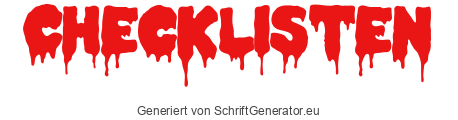 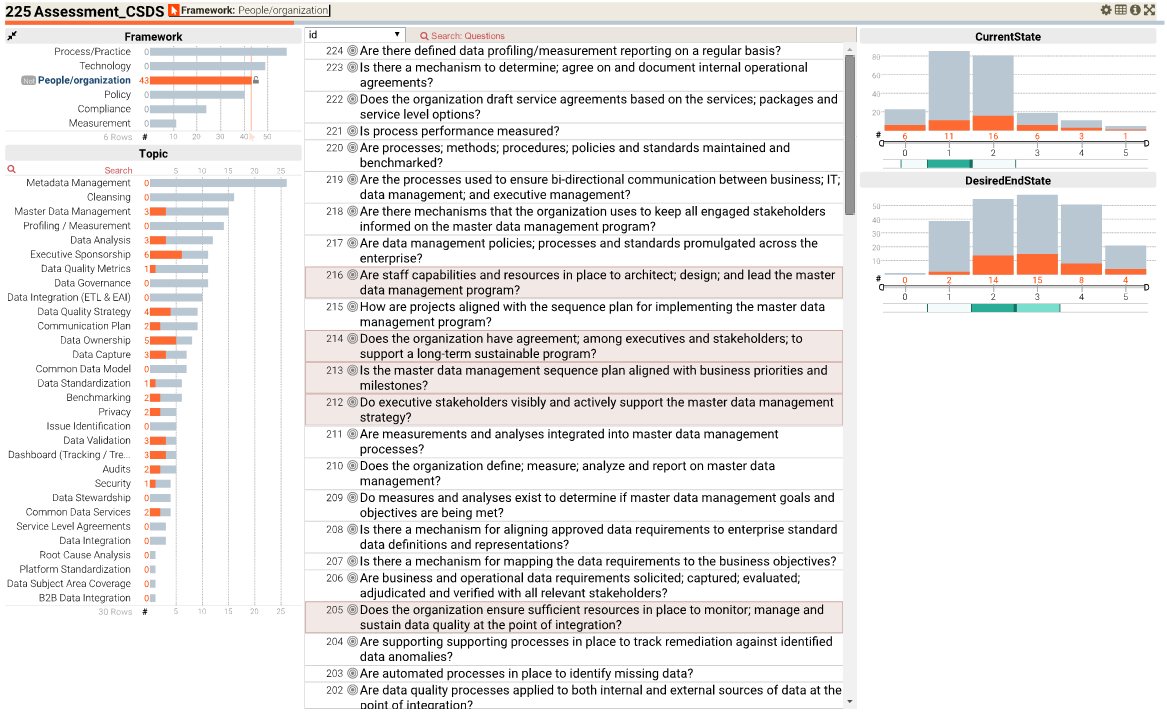 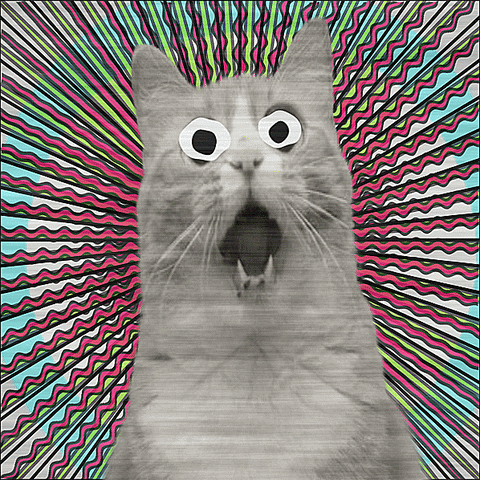 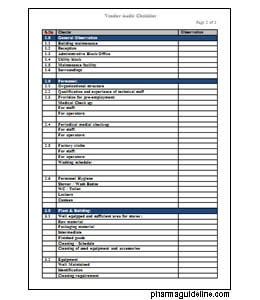 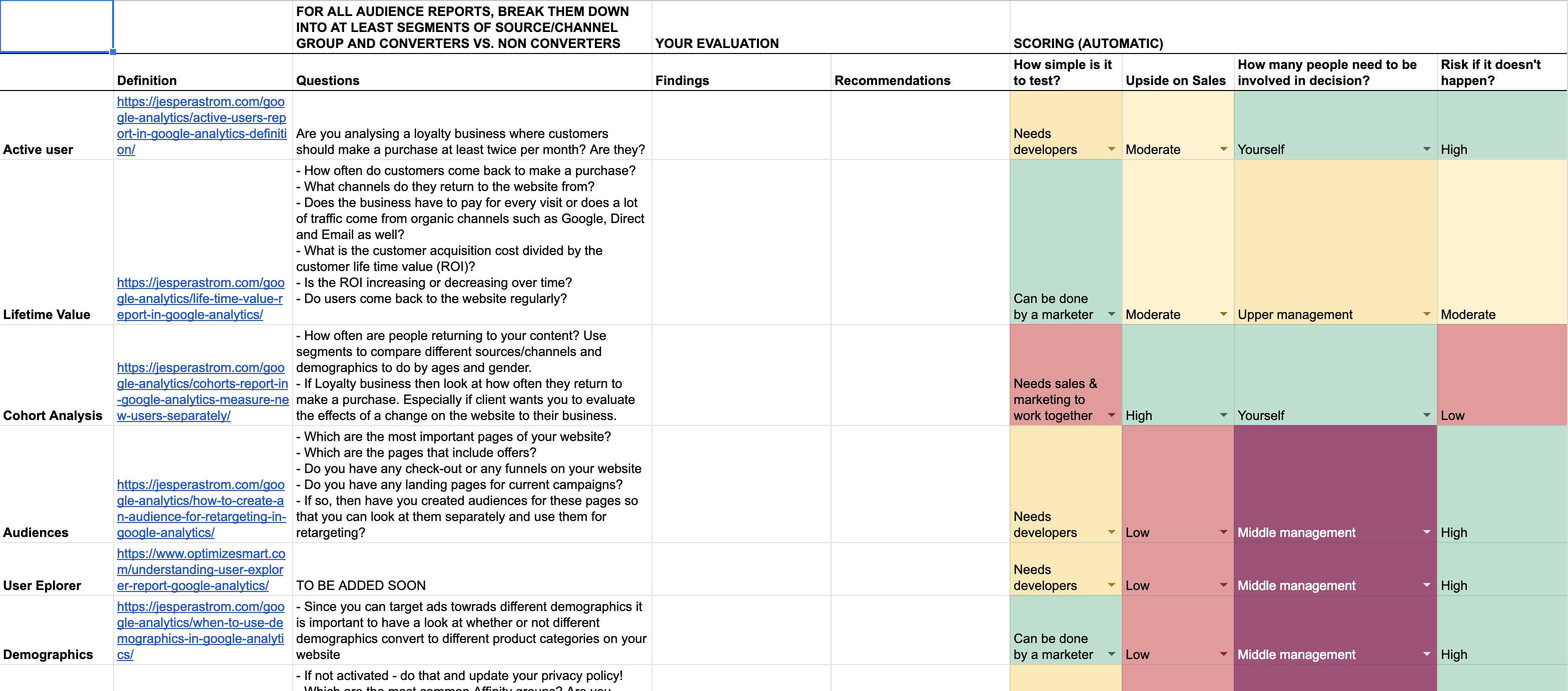 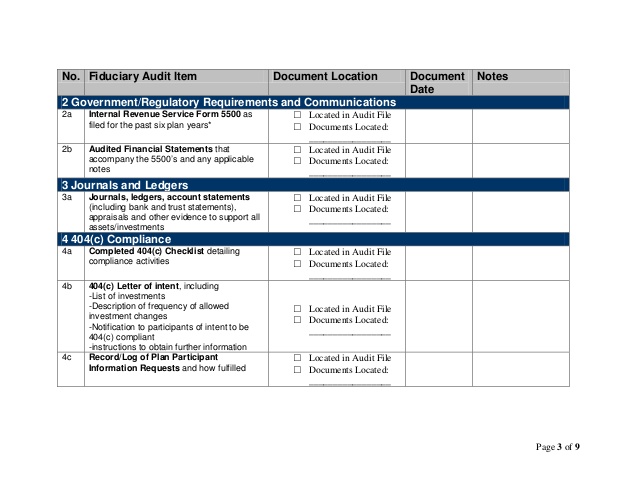 26.10.2019
16
Compliance In Code
Moderne Produktentwicklung im regulierten Umfeld
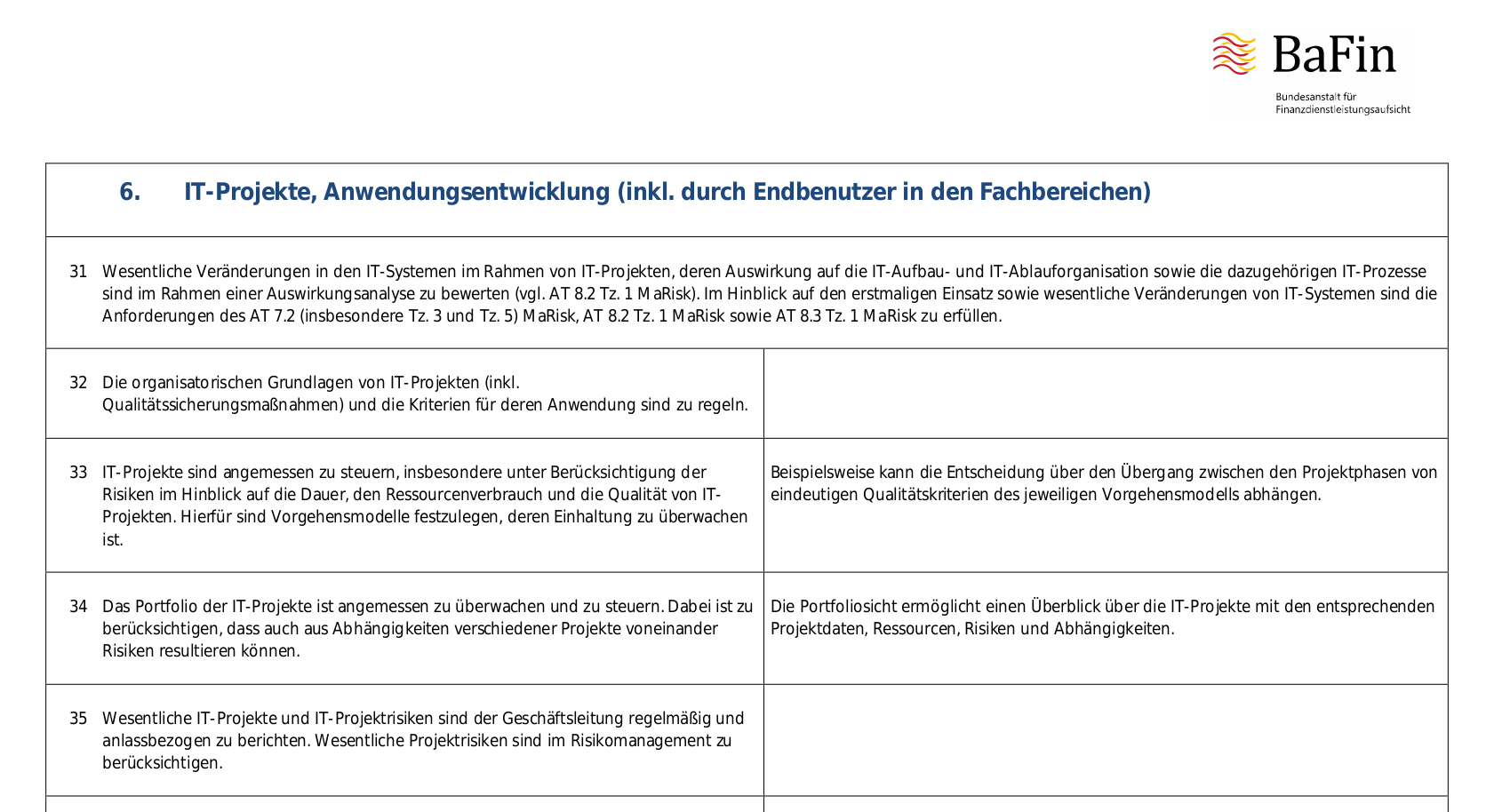 26.10.2019
17
Compliance In Code
Moderne Produktentwicklung im regulierten Umfeld
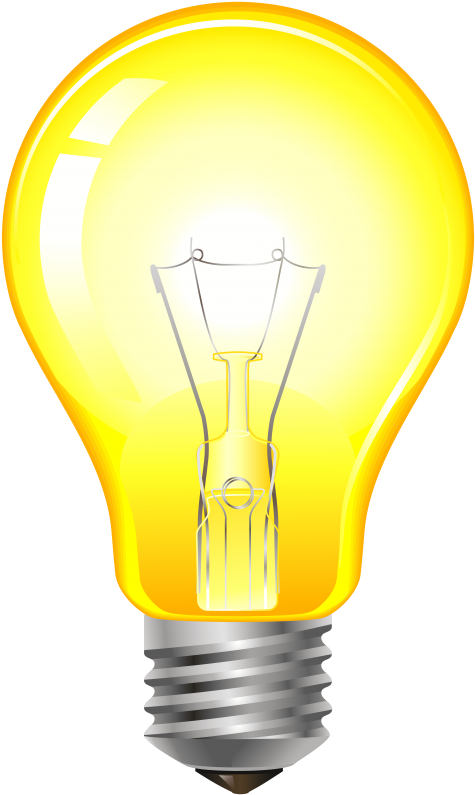 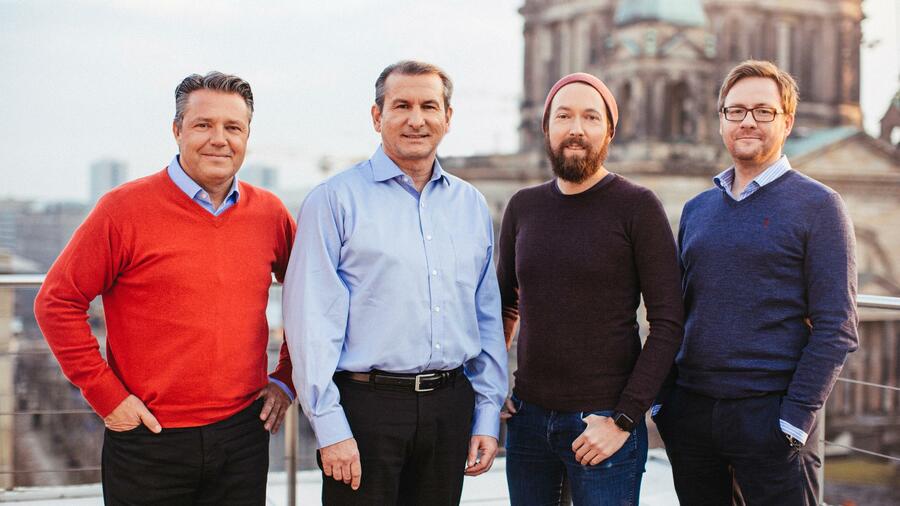 “Dennis, der wahre Grund, warum die mit ihren Checklisten kommen ist, weil Banken in der Regel nicht wissen, wie man Tech richtig macht! “
Andreas Bittner, COO 
solarisBank AG
26.10.2019
18
Compliance In Code
Moderne Produktentwicklung im regulierten Umfeld
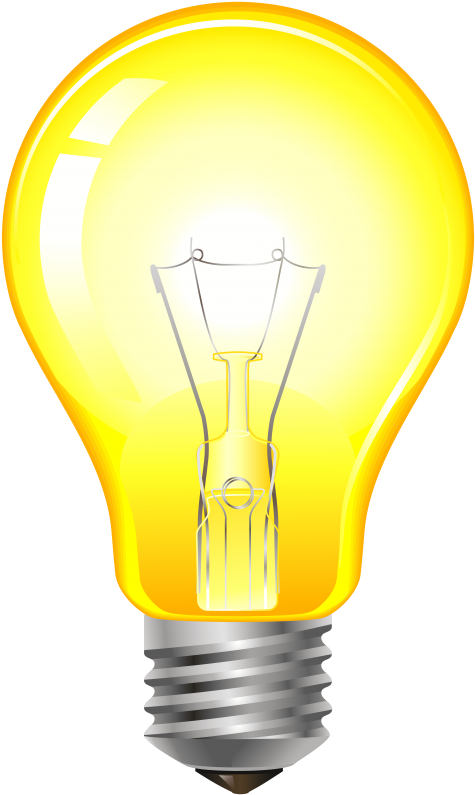 MASTERPLAN

        Positiv bleiben!

        Alles richtig machen in Tech
        Kein Hassle haben mit Auditoren
KOMPLIKATIONEN

        Die MaRisk und BAIT zugrundeliegenden         Annahmen kommen aus einer Zeit vor         DevOps & Agilen Arbeitsweisen.
        Die Anforderungen sind sehr generisch.         Das gibt Raum für Kreativität in der         Umsetzung, aber je nach Auditor auch für         Diskussionen.

        Die nehmen’s echt genau.
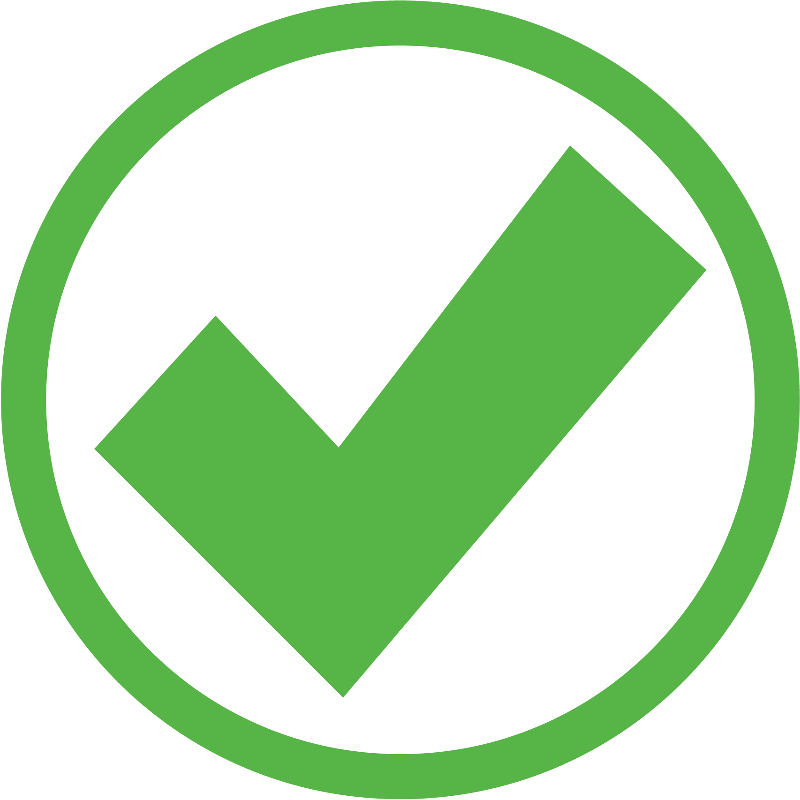 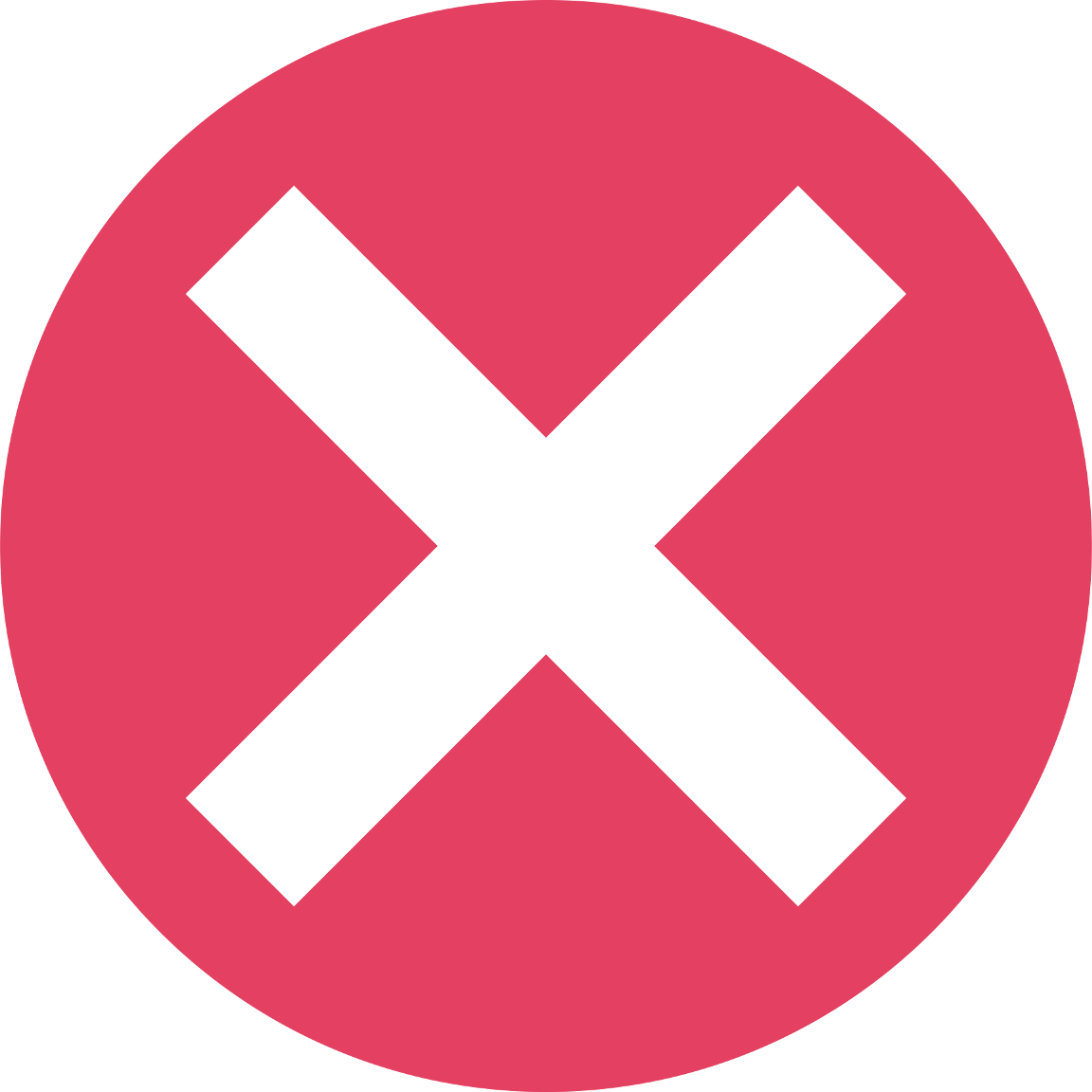 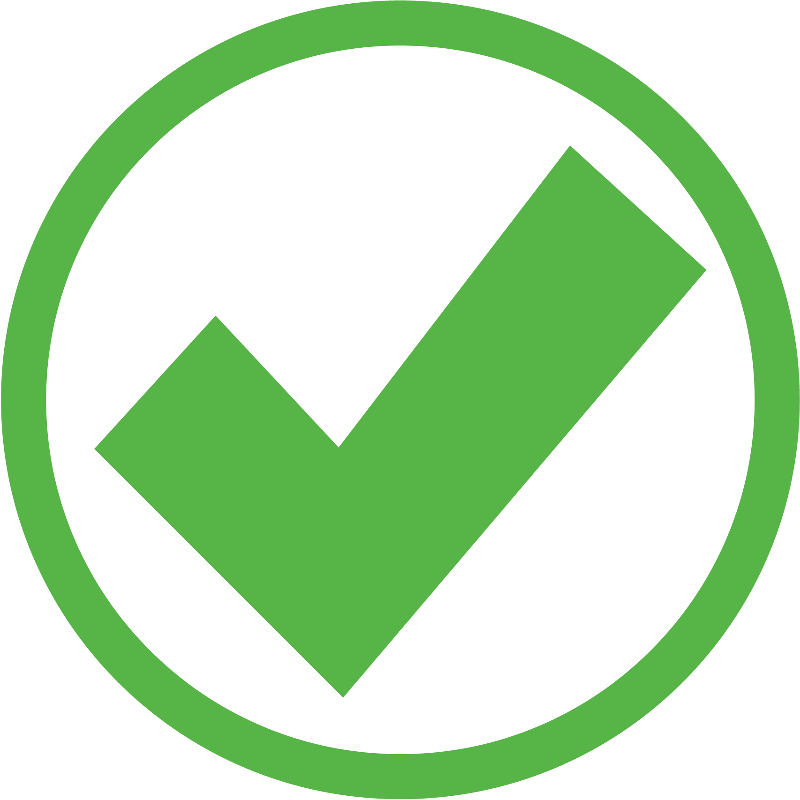 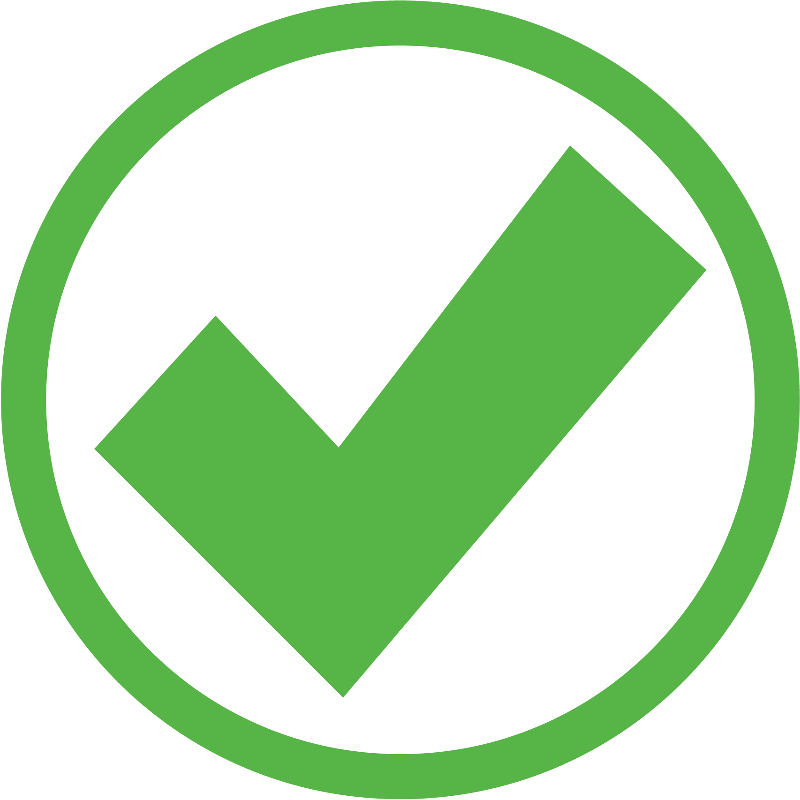 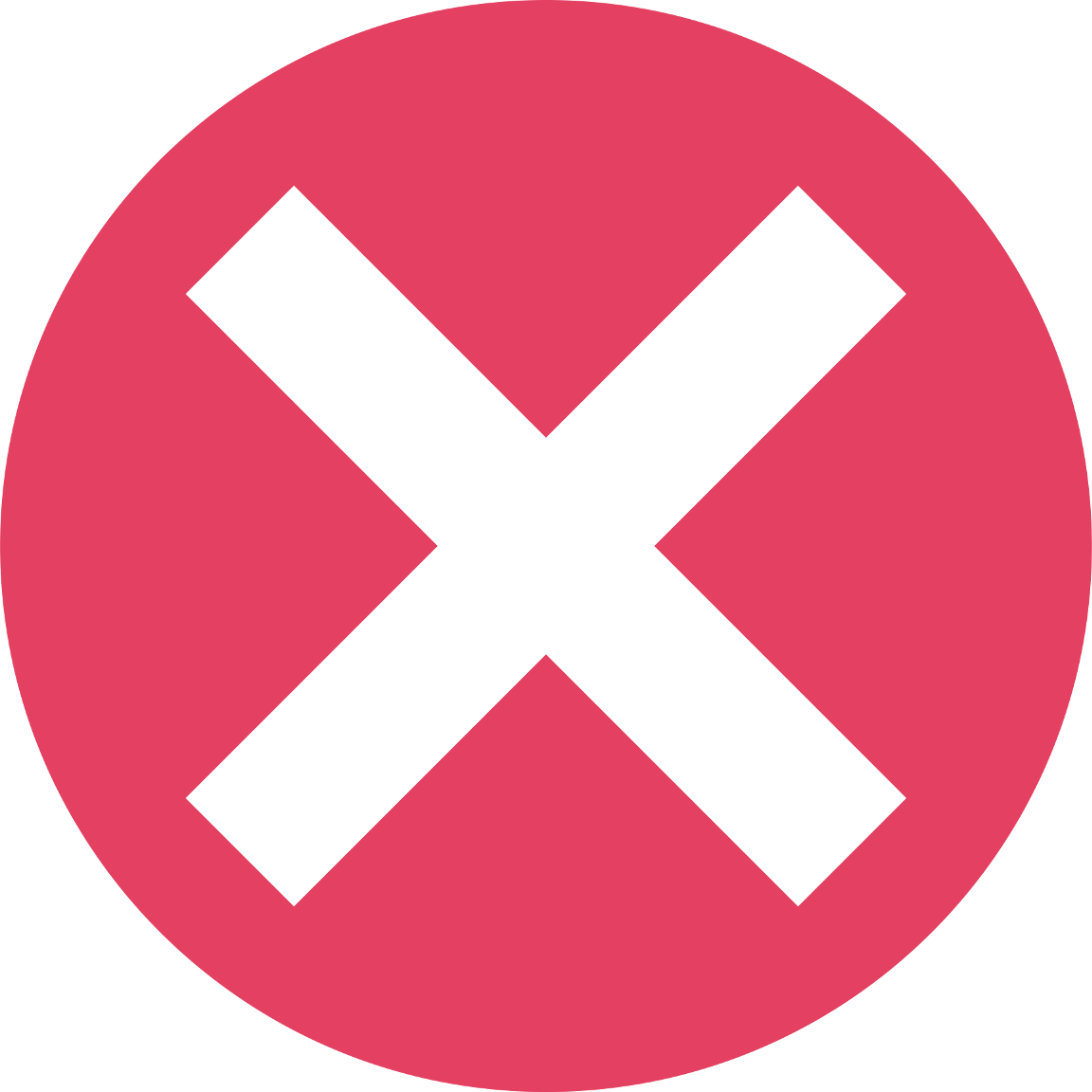 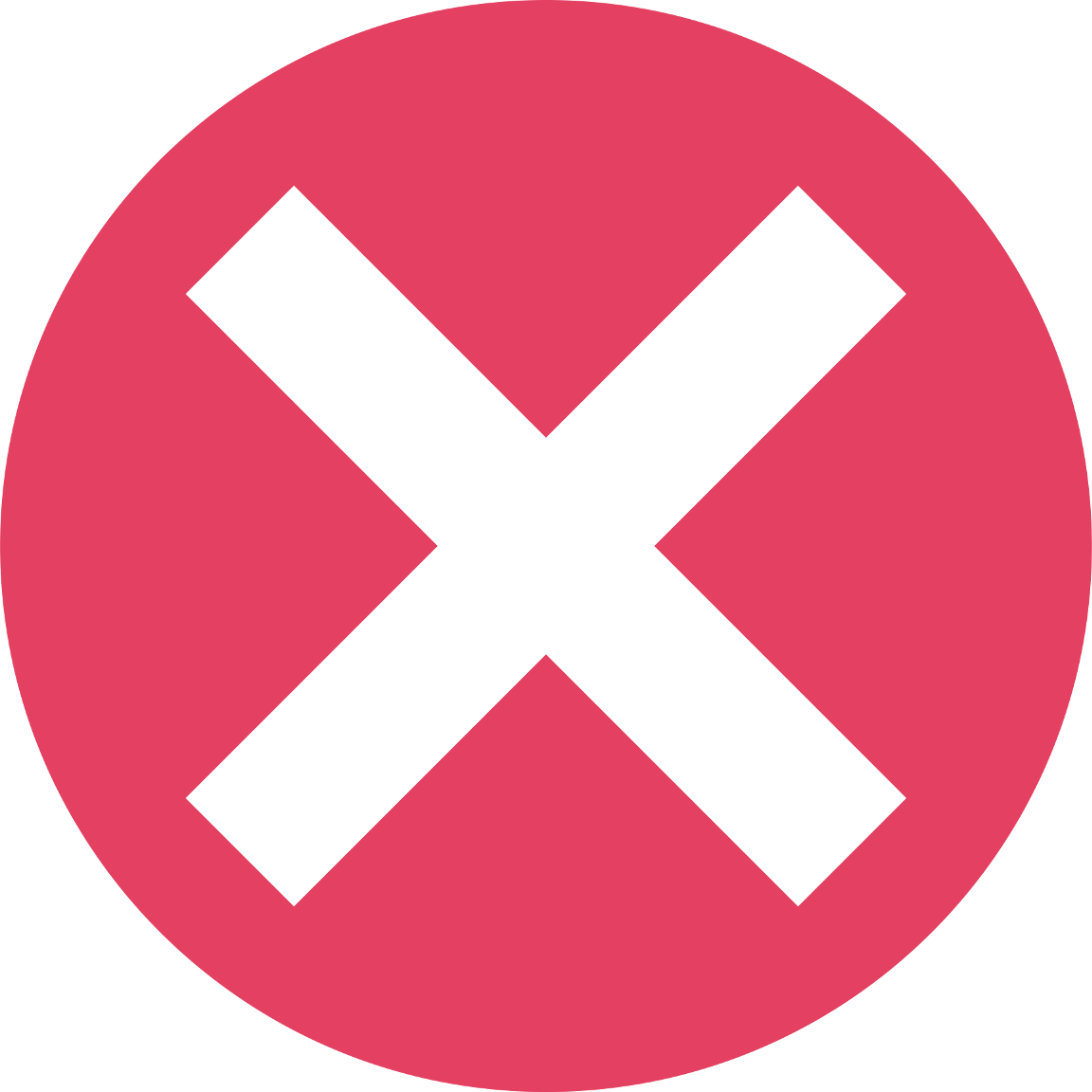 26.10.2019
19
Compliance In Code
Moderne Produktentwicklung im regulierten Umfeld
Wie macht man alles richtig in Tech?
High Availability
Monitoring & Alerting
Bereitschaftsdienste 
Incident Management
Runbooks
Notfallpläne & Firedrills
Patch Management
Configuration Management
Audit Trails
Identity & Access Management & Control
Risikoanalysen
Exit-Strategien
IT Organisationsstruktur
Reporting Lines
Arbeitsweisen (Agile vs. Waterfall vs. ¯\_(ツ)_/¯)
Coding Standards
Testvorgaben
Secure Coding / S-SDLC
Änderungsprozesse
Build-Prozesse
Integrität von Build Assets
Freigabeprozesse
Abnahmeprozesse
Backup & Restore
tbc…
26.10.2019
20
Compliance In Code
Moderne Produktentwicklung im regulierten Umfeld
Wie macht man alles richtig in Tech?
High Availability
Monitoring & Alerting
Bereitschaftsdienste 
Incident Management
Runbooks
Notfallpläne & Firedrills
Patch Management
Configuration Management
Audit Trails
Identity & Access Management & Control
Risikoanalysen
Exit-Strategien
IT Organisationsstruktur
Reporting Lines
Arbeitsweisen (Agile vs. Waterfall vs. ¯\_(ツ)_/¯)
Coding Standards
Testvorgaben
Secure Coding / S-SDLC
Änderungsprozesse
Build-Prozesse
Integrität von Build Assets
Freigabeprozesse
Abnahmeprozesse
Backup & Restore
tbc…
26.10.2019
21
Compliance in Code
solarisBank‘s Change Process
26.10.2019
22
Compliance In Code
Moderne Produktentwicklung im regulierten Umfeld
Was ist der Change Process?
“Der Change-Management-Prozess ist die Abfolge von Schritten oder Aktivitäten, die ein Change-Management-Team oder Projektleiter durchführt, um das Change-Management auf eine Änderung anzuwenden, um individuelle Übergänge voranzutreiben und sicherzustellen, dass das Projekt die beabsichtigten Ergebnisse erzielt.
Softwareentwicklungsprozess.
Software Release Lifecycle.
Release Management Process....
26.10.2019
23
Compliance In Code
Moderne Produktentwicklung im regulierten Umfeld
Wie macht man alles richtig im Change Process?
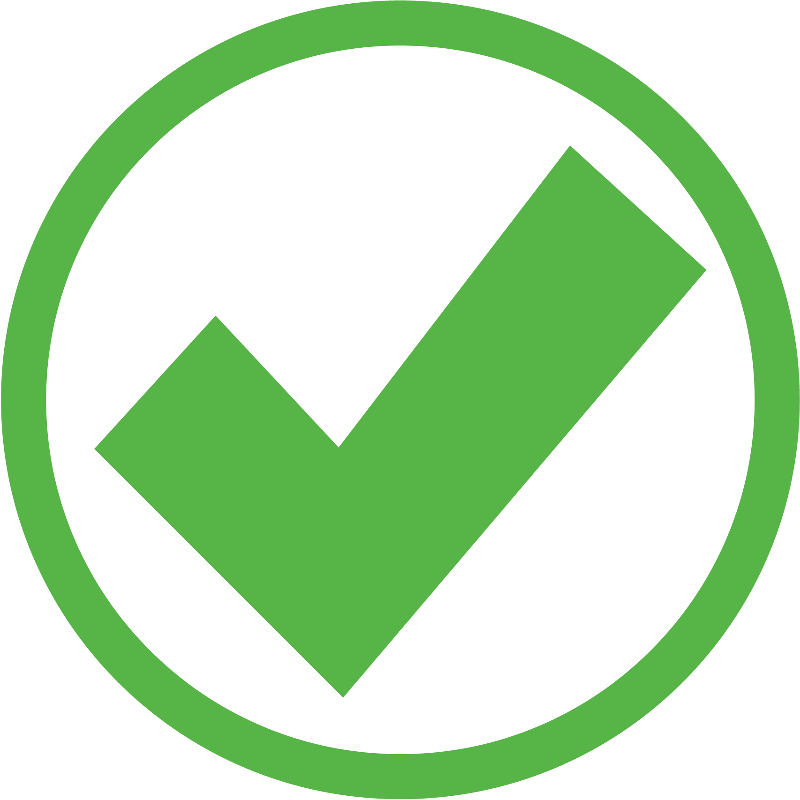 Dokumentation aller relevanten technischen         Komponenten

        Definition und Dokumentation von         Verantwortlichkeiten (Segregation of Duties)
        Definition von Standards

        Sicherstellung des Vier-Augen-Prinzips

        Sicherstellung von Audit Trails
Sicherstellung des INFOSEC CIA Triads        (Confidentiality, Integrity, Availability)
        Dokumentation der Testing-Konzepte

        Dokumentation von Testing Payloads        & Responses
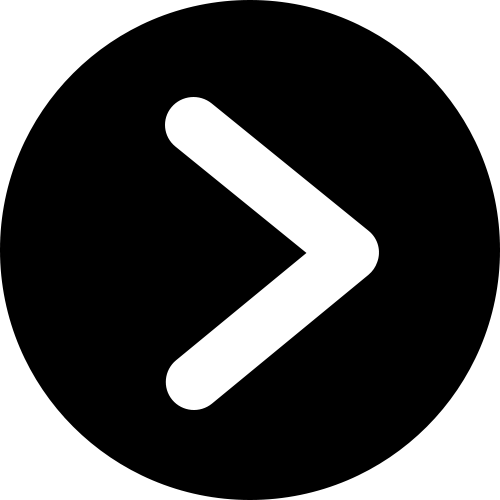 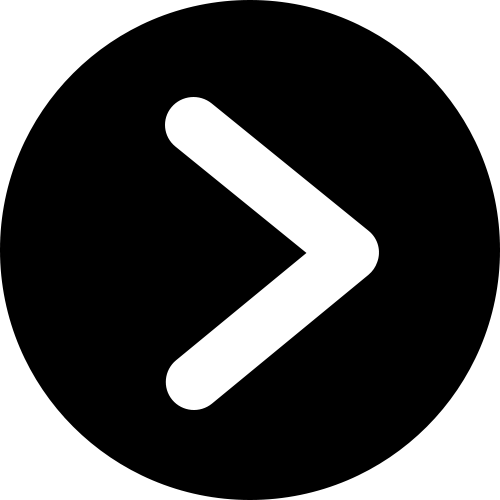 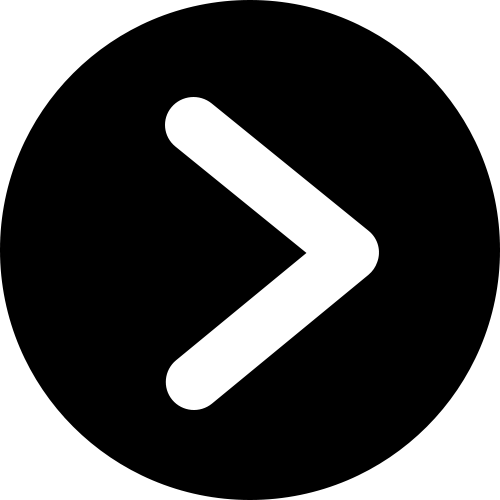 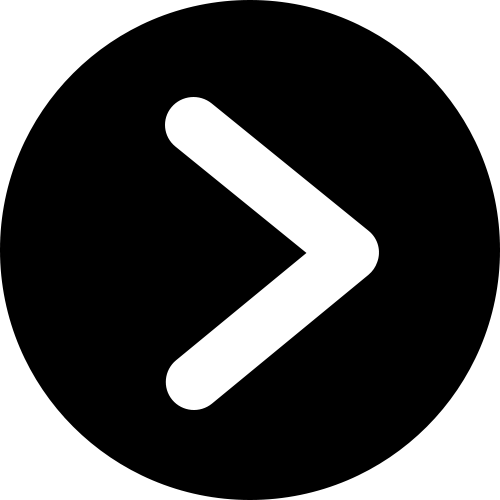 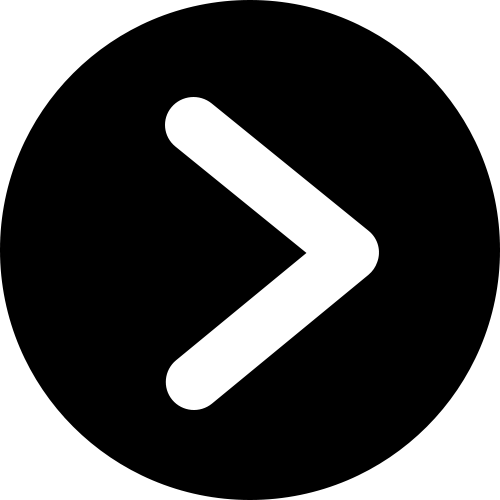 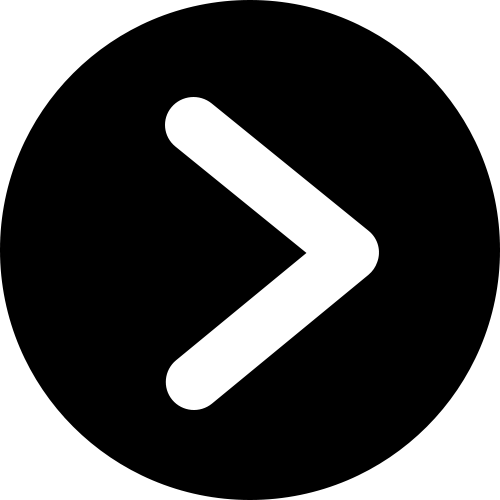 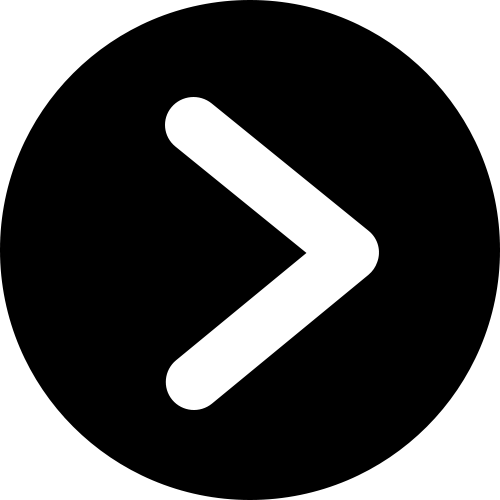 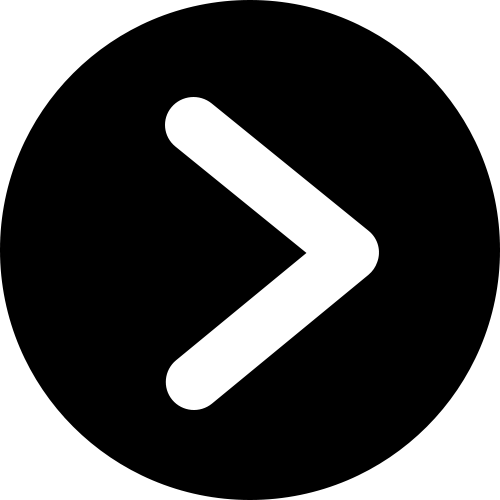 26.10.2019
24
Compliance In Code
Moderne Produktentwicklung im regulierten Umfeld
Relevante interne Infrastruktur
26.10.2019
25
Compliance In Code
Moderne Produktentwicklung im regulierten Umfeld
Gem Server
Production
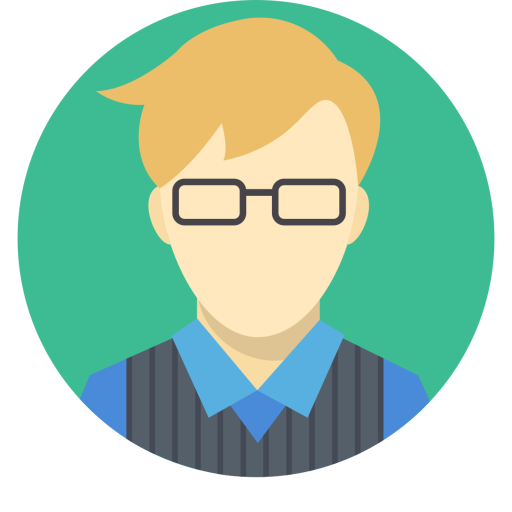 Concourse
Sandbox
Partners
GithubEnterprise
Staging
Engineer
Docker Registry
Testing
Prometheus
Logging Infrastructure
26.10.2019
26
Compliance In Code
Moderne Produktentwicklung im regulierten Umfeld
Gem Server
Production
Partners
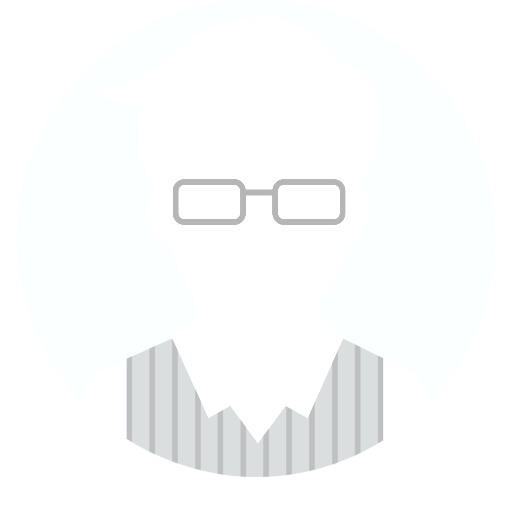 Concourse
Sandbox
Staging
GithubEnterprise
Engineer
Docker Registry
Testing
Prometheus
Logging Infrastructure
26.10.2019
27
Compliance In Code
Moderne Produktentwicklung im regulierten Umfeld
“Open source continuous thing-doer“

Pipeline- und YAML-based

Stateless Workers

“Container Orchestrator für Tasks“
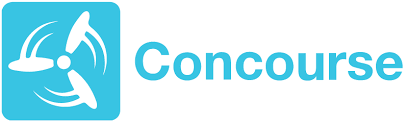 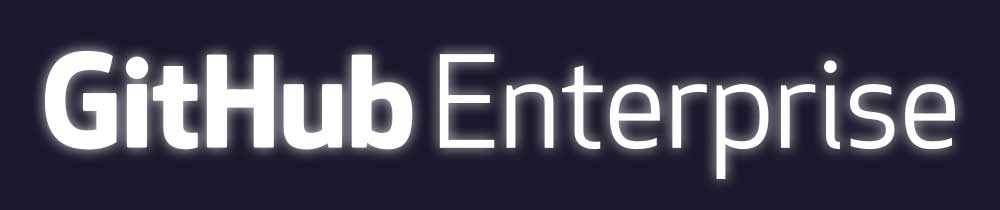 Triggers durch PRs / Merges / Releases
Konfiguriert via Terraform & Atlantis

Branch Protection & Status Checks für alle Master-Branches

Rechtevergabe nach Gruppen und im 4-Augen-Prinzip
Push von Docker Images / Gems
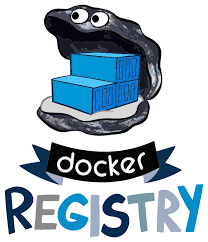 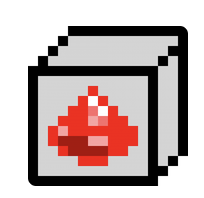 read-only
read-only
26.10.2019
28
Compliance In Code
Moderne Produktentwicklung im regulierten Umfeld
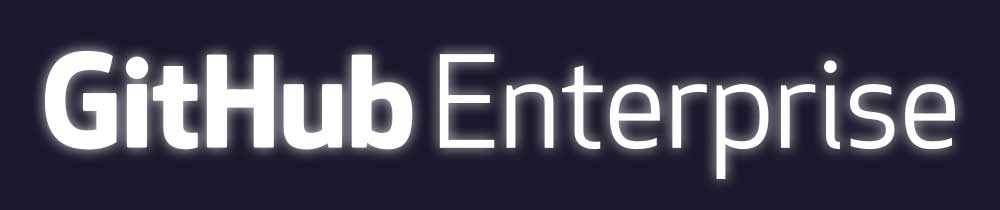 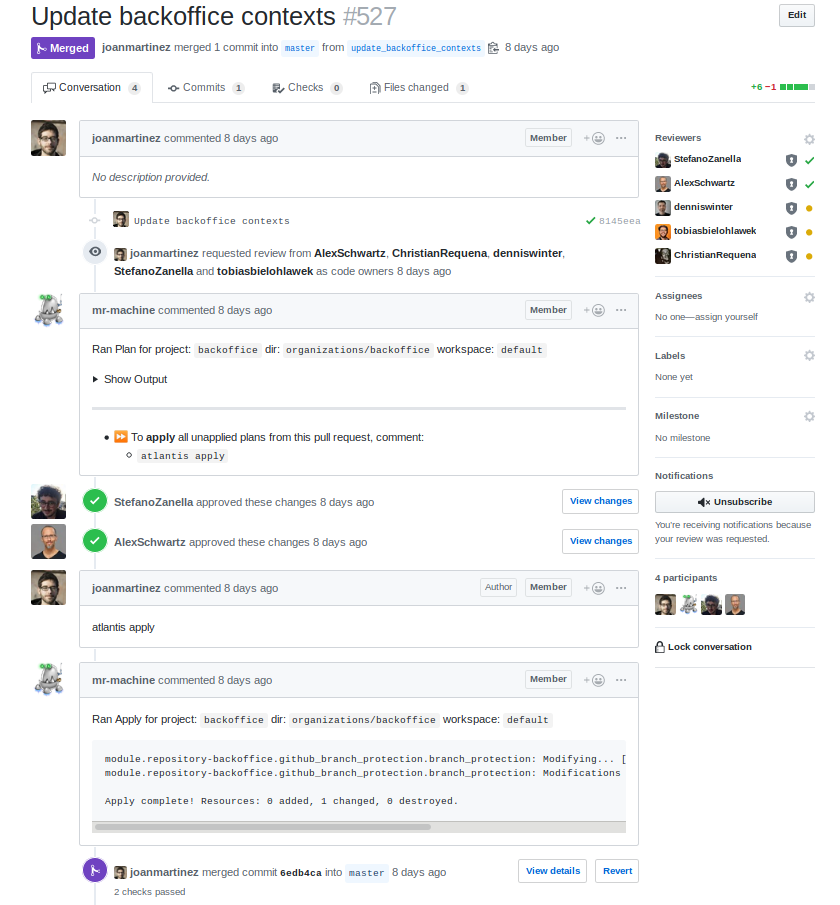 Konfiguration von GitHub Enterprise
mit Terraform und
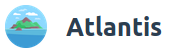 26.10.2019
29
Compliance In Code
Moderne Produktentwicklung im regulierten Umfeld
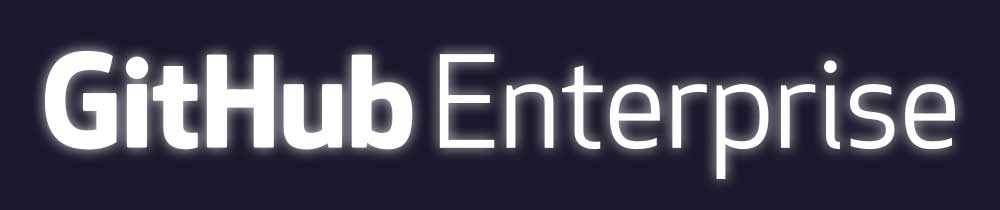 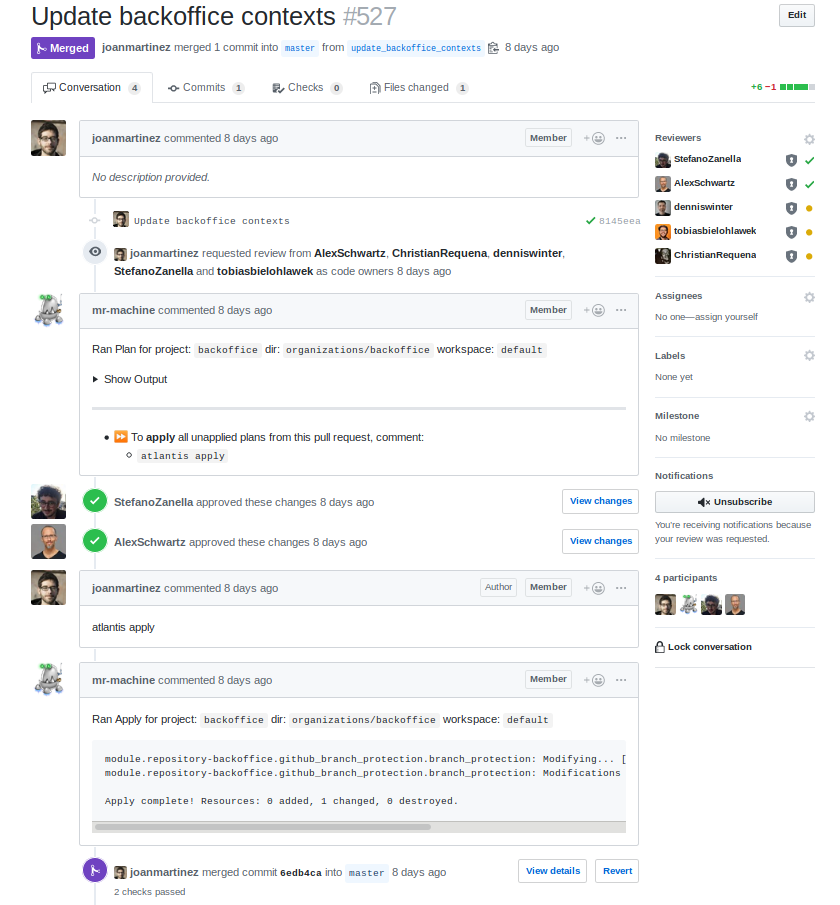 Konfiguration von GitHub Enterprise
mit Terraform und
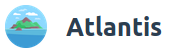 26.10.2019
30
Compliance In Code
Moderne Produktentwicklung im regulierten Umfeld
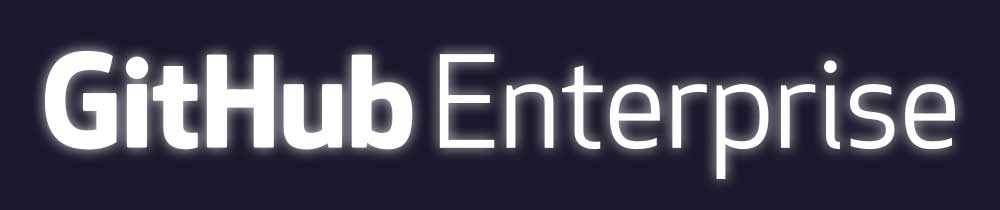 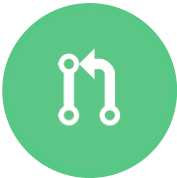 PR auf ein Terraform Repo
SCHRITT 1
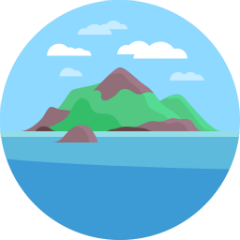 Atlantis führt automatisch terraform plan aus und kommentiert auf den PR
Konfiguration von GitHub Enterprise
mit Terraform und
SCHRITT 2
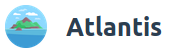 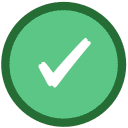 Approval des PRs
SCHRITT 3
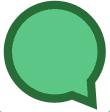 Kommentar von atlantis apply auf den PR
SCHRITT 4
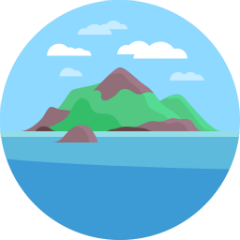 Atlantis führt terraform apply aus und kommentiert auf den PR
SCHRITT 5
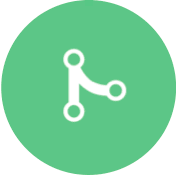 Merge des PRs
SCHRITT 6
26.10.2019
31
Compliance In Code
Moderne Produktentwicklung im regulierten Umfeld
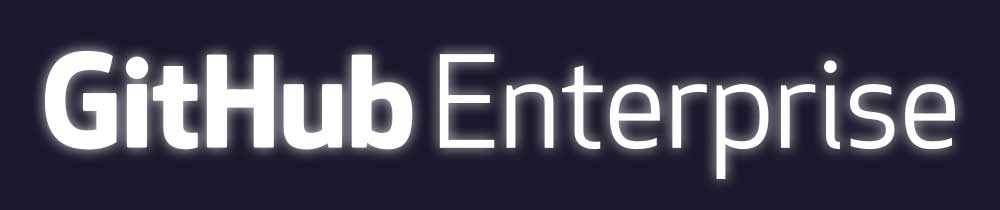 Die Konfiguration von GitHub Enterprise via PRs, Terraform und                       erlaubt uns einen vollen Audit-Trail bezüglich der Berechtigungsvergabe auf Repos und Useranlage.
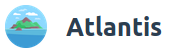 26.10.2019
32
Compliance In Code
Moderne Produktentwicklung im regulierten Umfeld
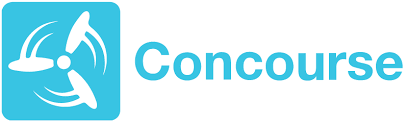 Configuration as Code(YAML)
Pipelining
Horizontal skalierbar
Stateless Workers
Sehr flexibel
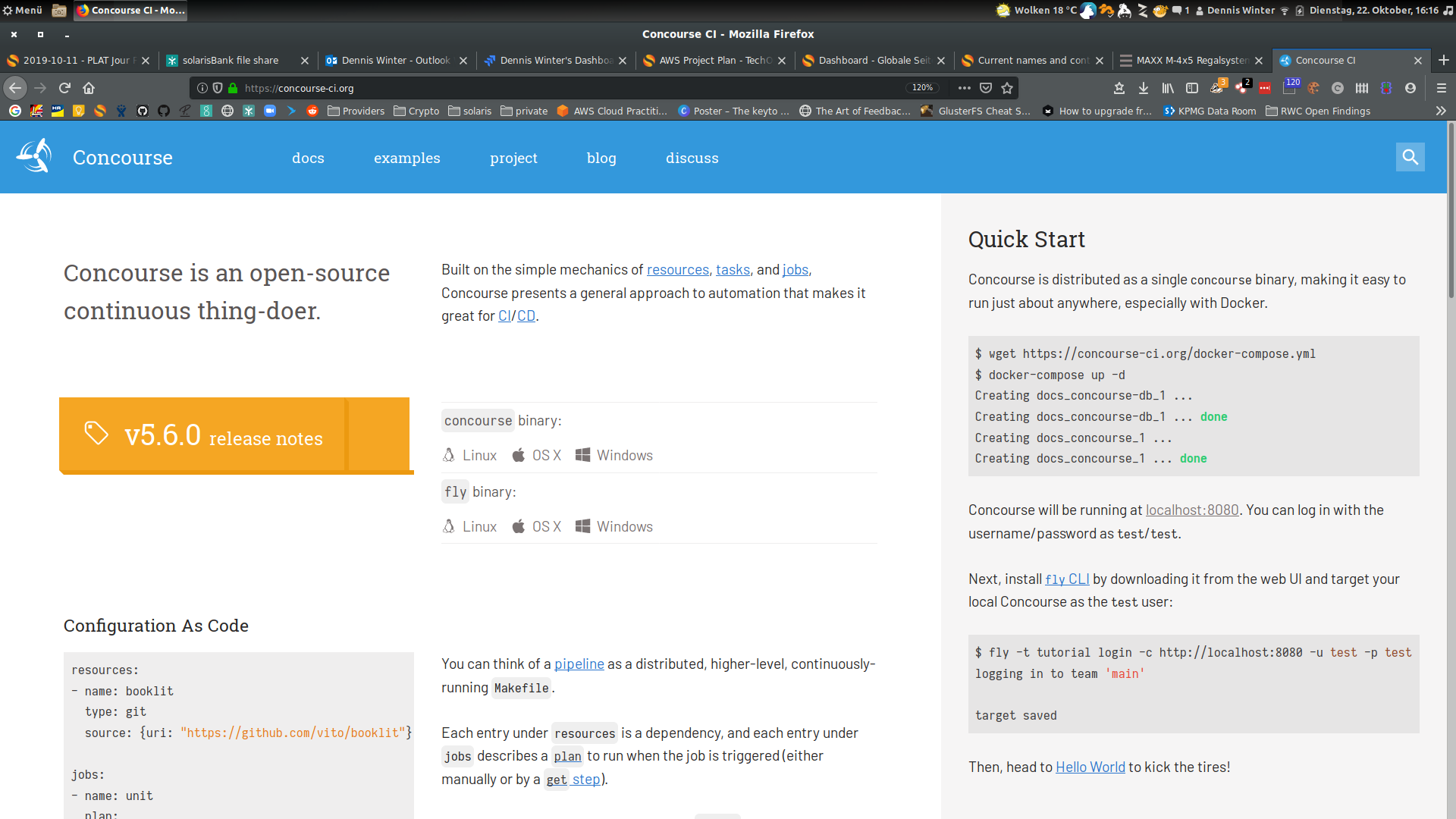 26.10.2019
33
Compliance In Code
Moderne Produktentwicklung im regulierten Umfeld
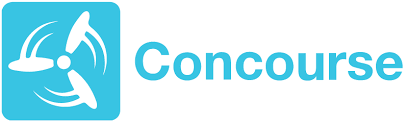 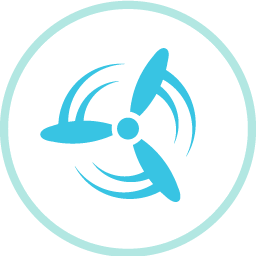 Resources sind die Dependencies der Automation. Neben vordefinierten Resources (Git-Repo, Docker-Image, Dateien in einem S3 Bucket, Slack-Nachricht, GitHub Release, JIRA Ticket, eine andere Pipeline, eine VM, Zeit, …) können auch eigene definiert werden.
RESOURCES
Mit Concourse lassen sich Pipelines erstellen. Pipelines bestehen aus drei Komponenten. Resources, Tasks und Jobs.
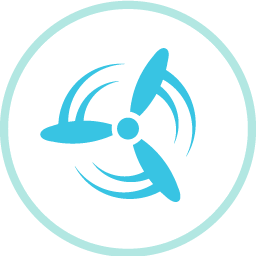 Tasks sind was bei einer Automation ausgeführt wird, ein Shell-Kommando oder Script. Wie eine Funktion verarbeiten sie n Resources als Input und erstellen n neue Resources.
TASKS
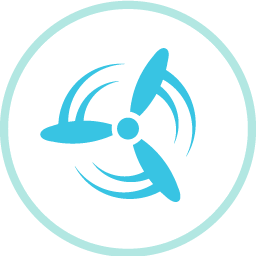 Jobs sind Job-Pläne, die Dependencies zwischen Resources und Tasks beschreiben.
JOBS
26.10.2019
34
Compliance In Code
Moderne Produktentwicklung im regulierten Umfeld
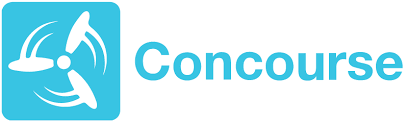 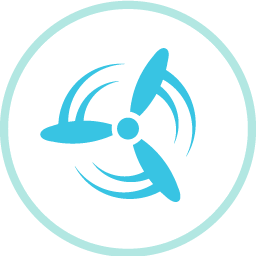 RESOURCES
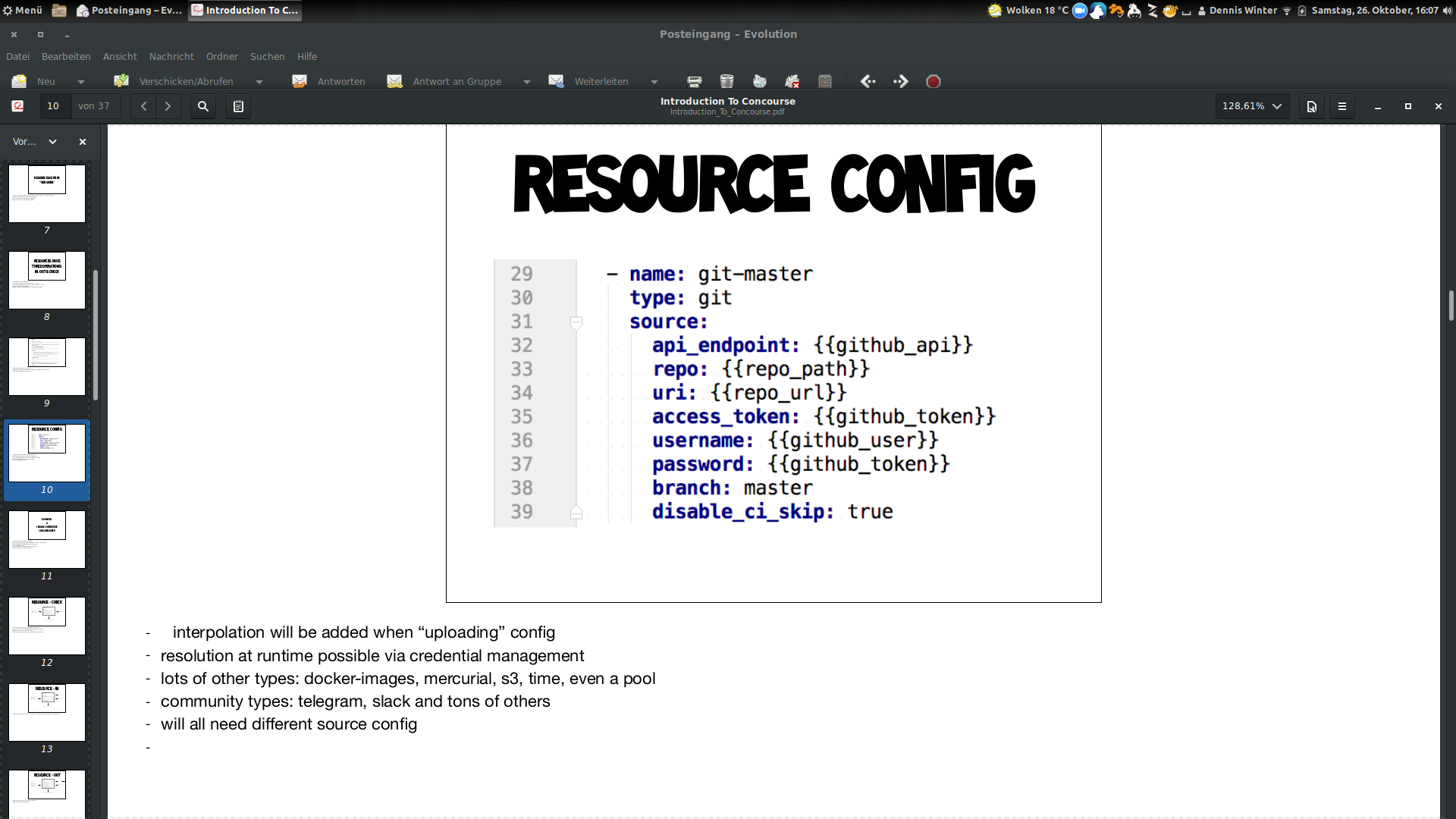 Interpolation geschieht beim Übertagen der Konfiguration. Die Auflösung von Credentials während der Runtime ist möglich.
26.10.2019
35
Compliance In Code
Moderne Produktentwicklung im regulierten Umfeld
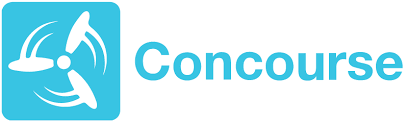 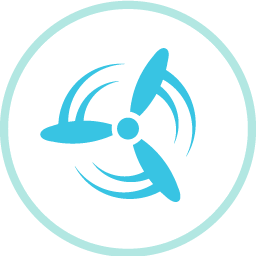 RESOURCES
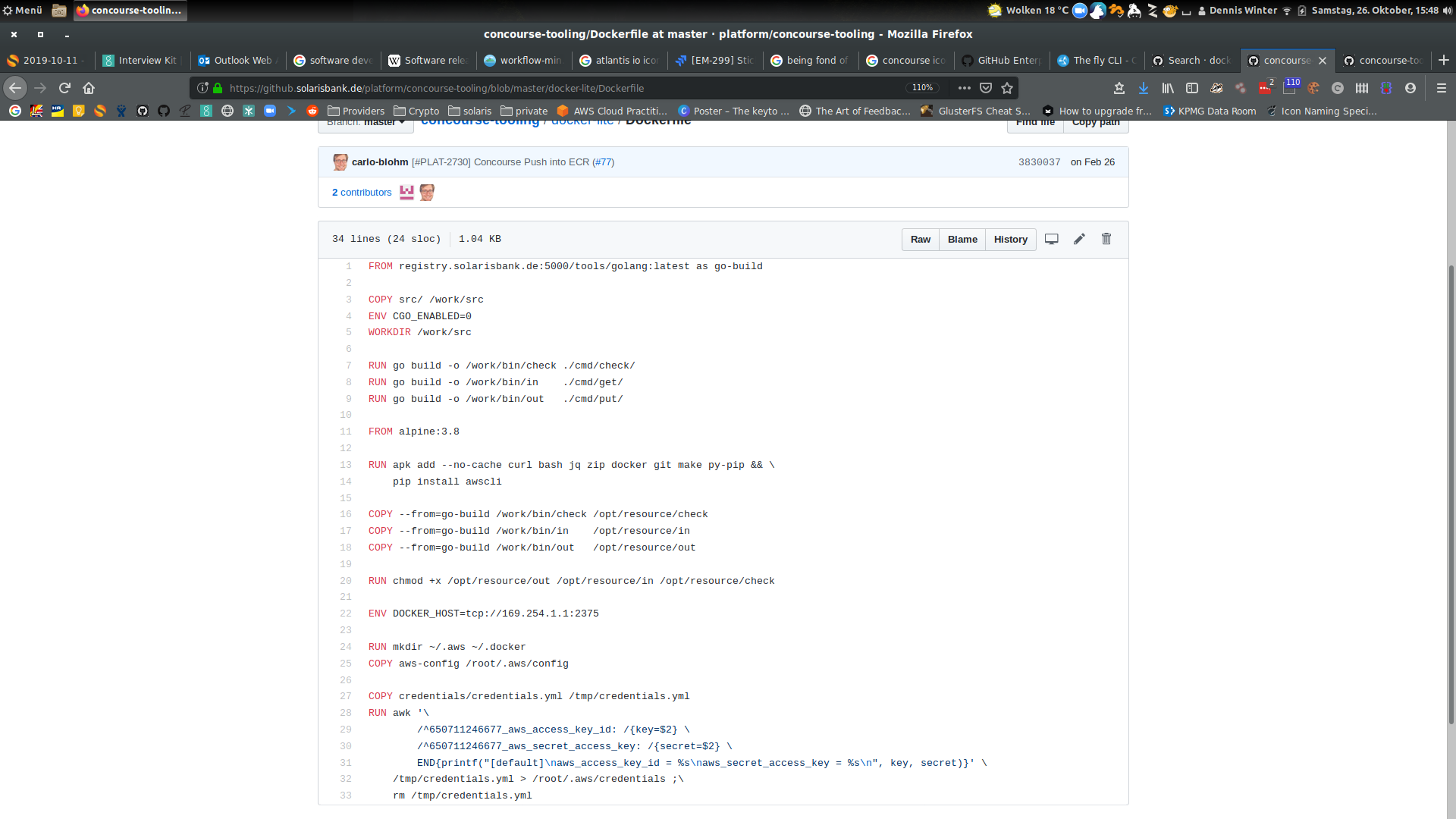 Resources kommen in der Regel mit 3 Operationen: IN, OUT & CHECK

Eigene Resources zu erstellen ist
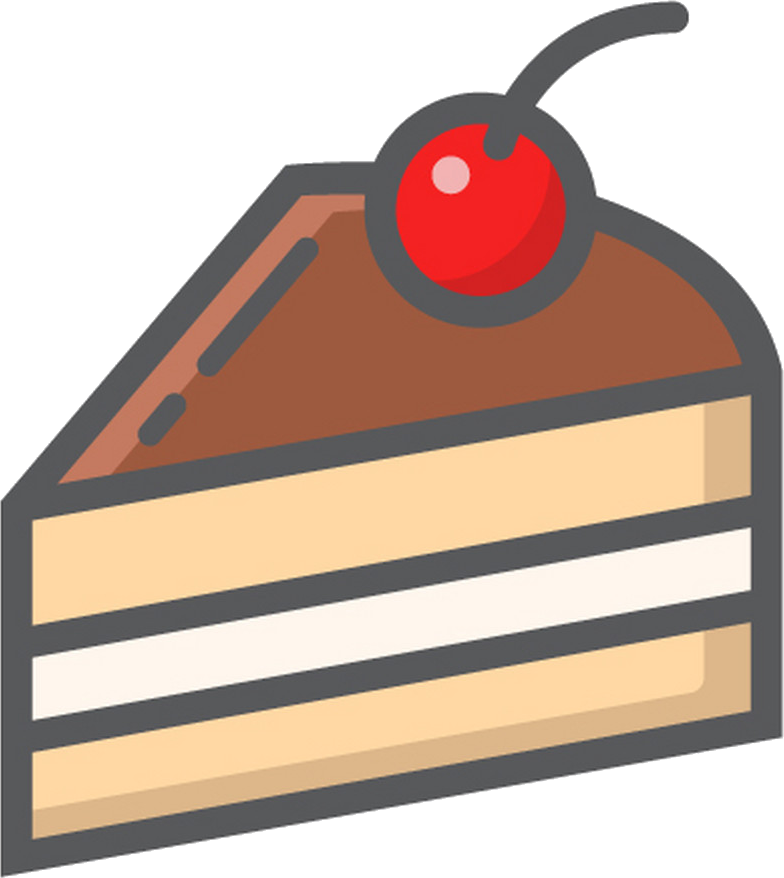 26.10.2019
36
Compliance In Code
Moderne Produktentwicklung im regulierten Umfeld
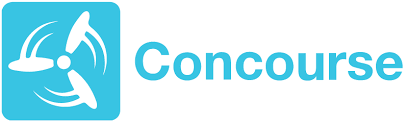 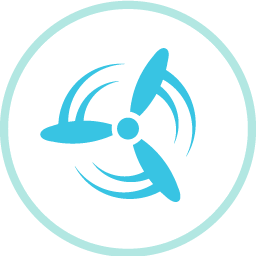 RESOURCES
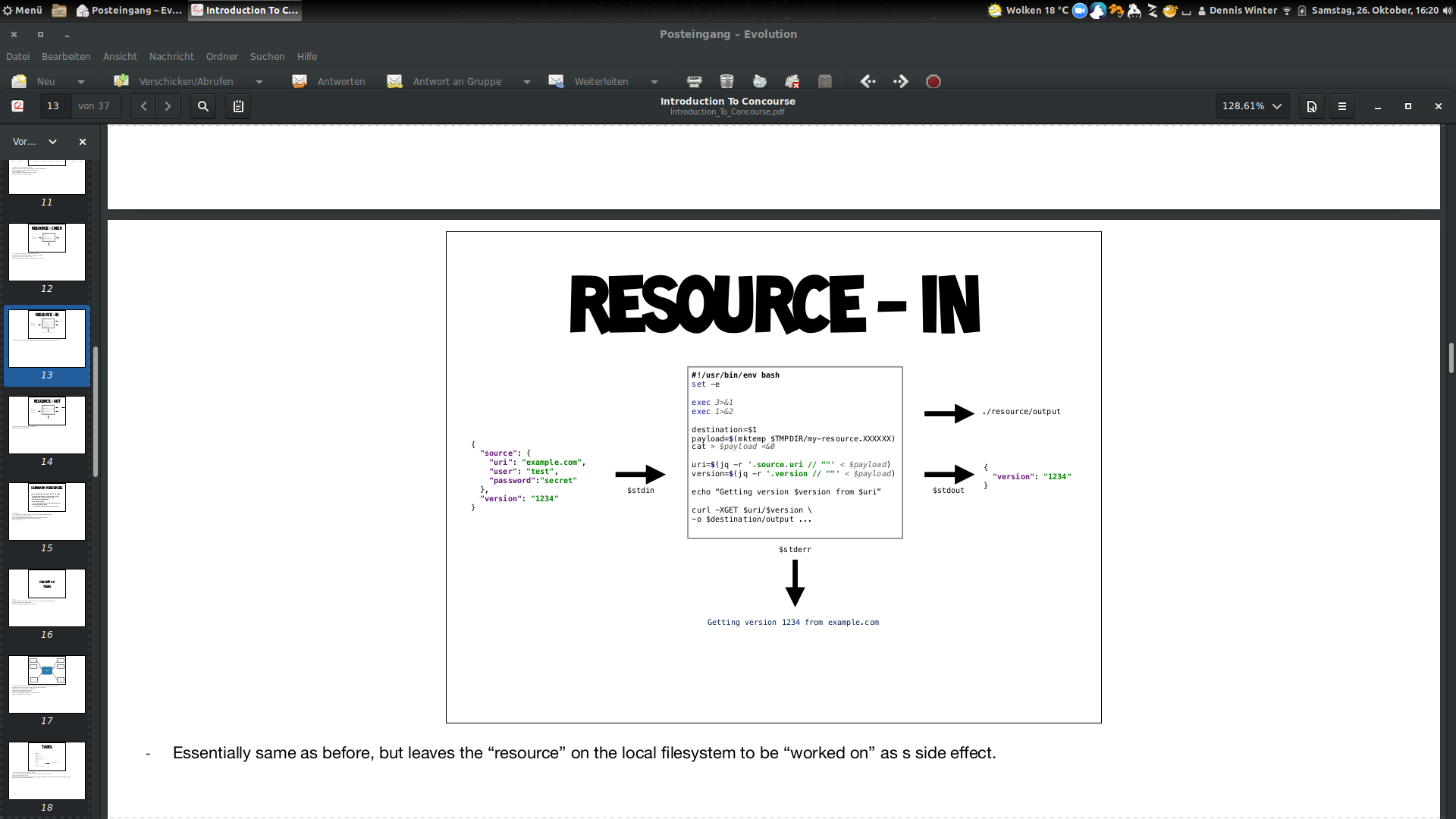 Resources kommen in der Regel mit 3 Operationen: IN, OUT & CHECK
26.10.2019
37
Compliance In Code
Moderne Produktentwicklung im regulierten Umfeld
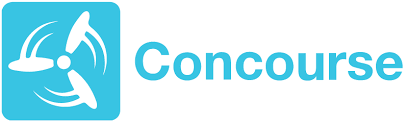 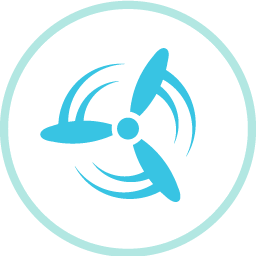 TASKS
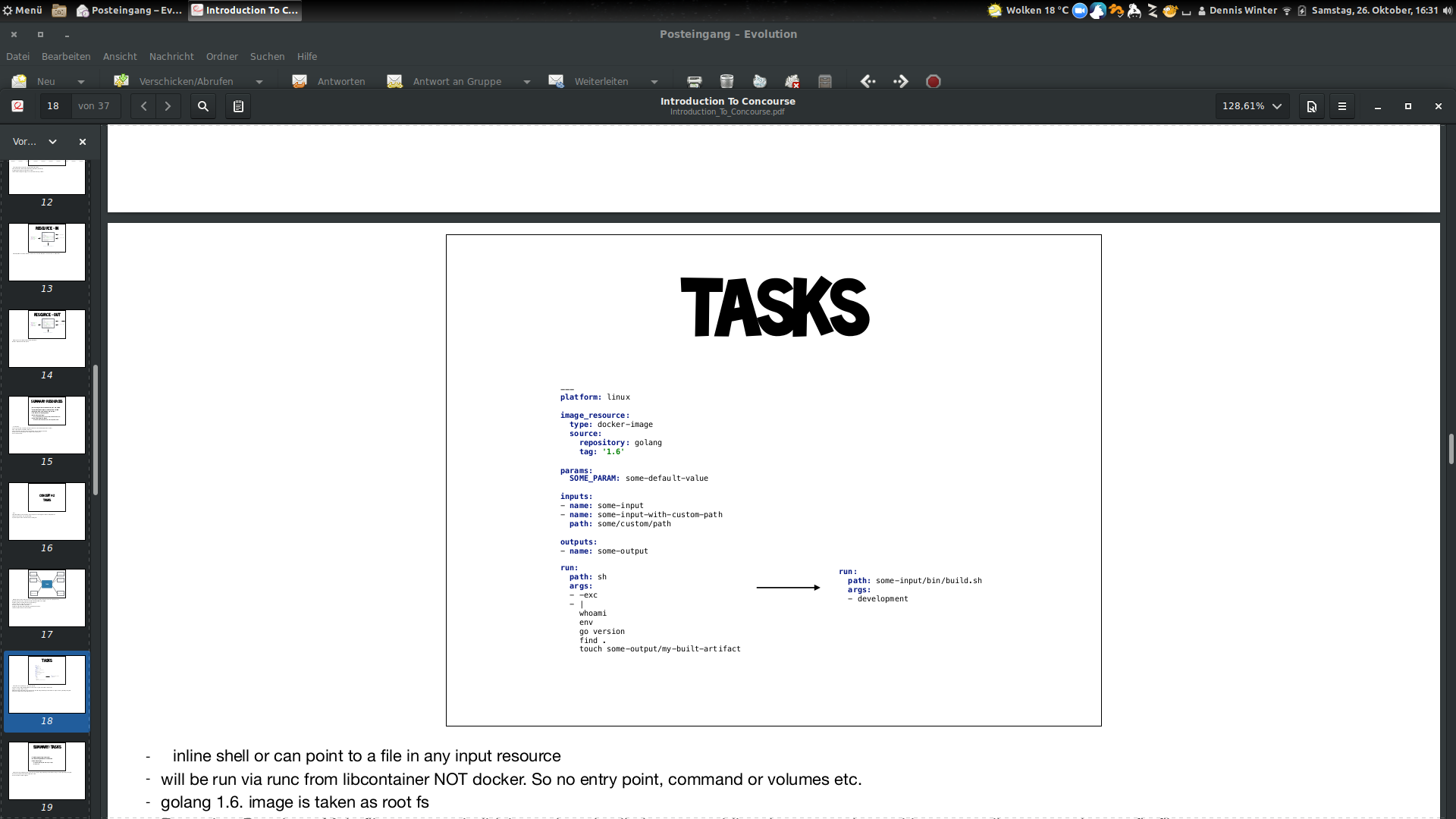 Tasks führen in der Regel einfache Operationen aus. Scripte, linter, go-build, mvn usw..
26.10.2019
38
Compliance In Code
Moderne Produktentwicklung im regulierten Umfeld
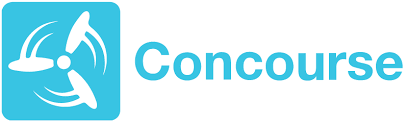 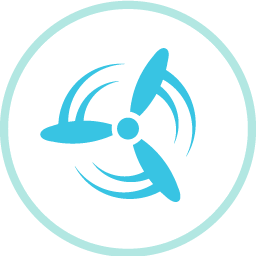 JOBS
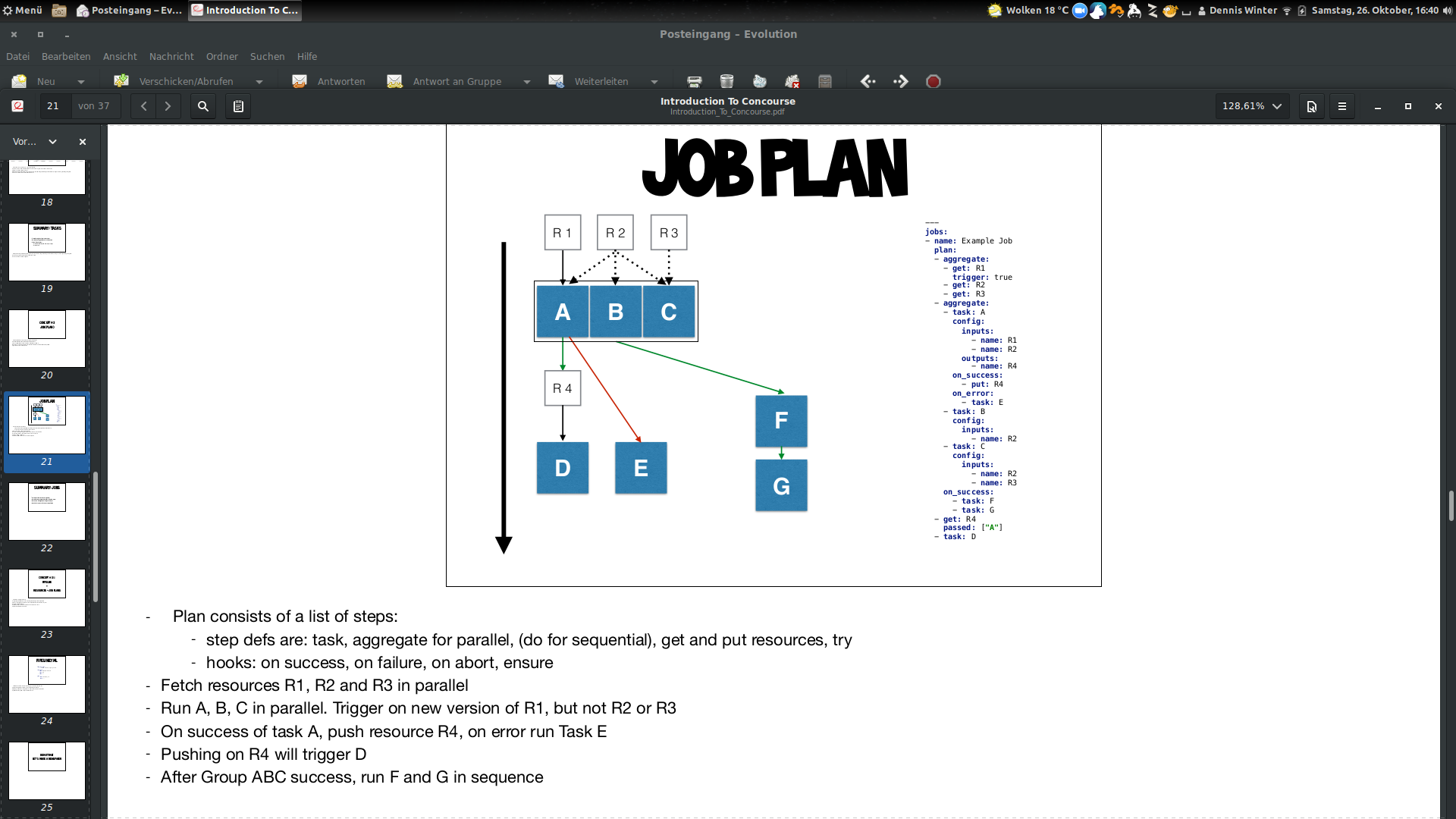 Jobs erlauben die Orchestrierung von Tasks und Resources.
26.10.2019
39
Compliance In Code
Moderne Produktentwicklung im regulierten Umfeld
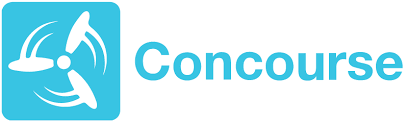 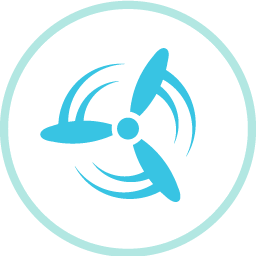 PIPELINES
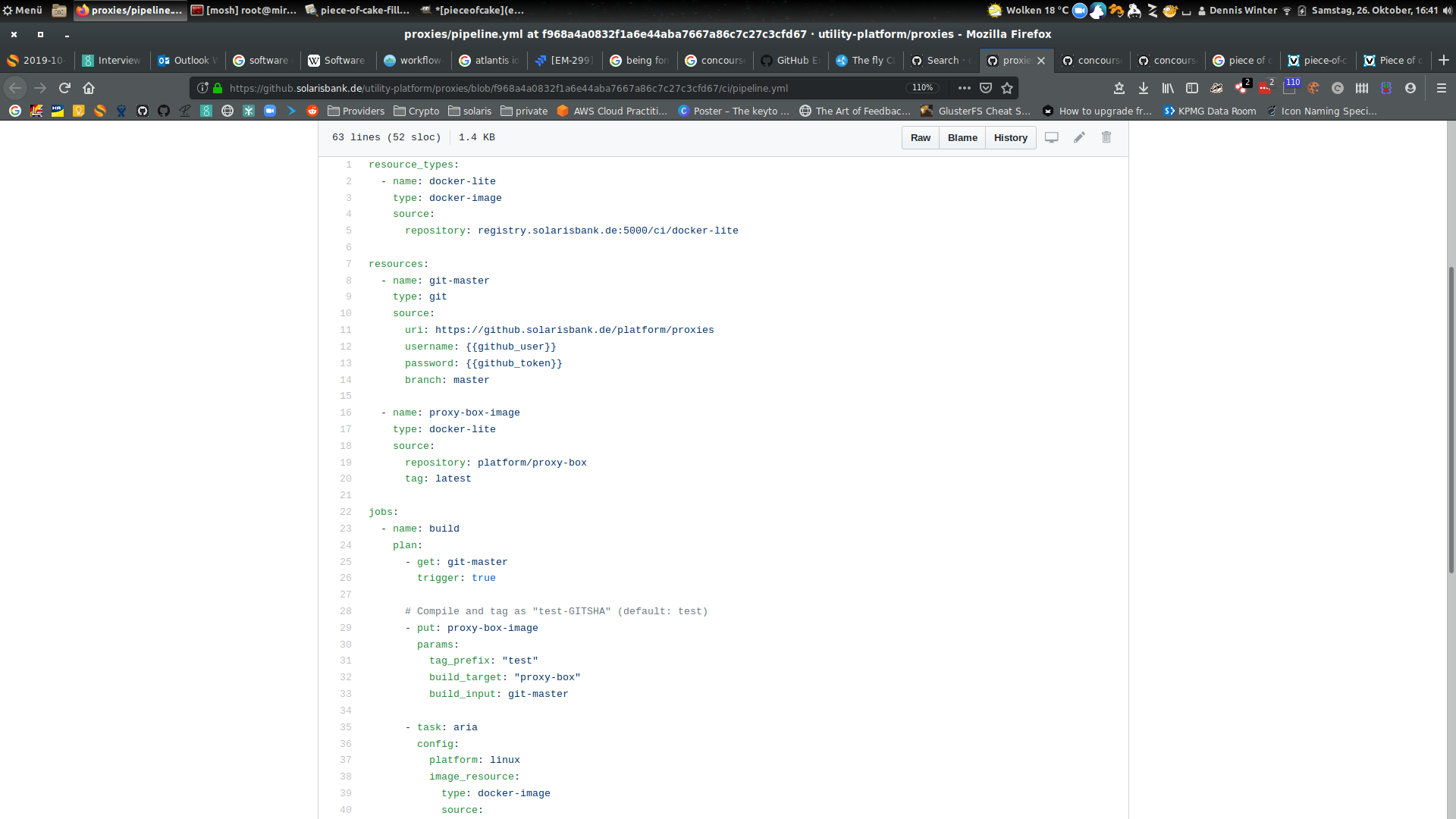 Pipelines werden als YAML Files erstellt via /usr/bin/fly auf dem CLI zu Concourse gepushed.

Pipelines können groß warden. Templating bietet sich an.
26.10.2019
40
Compliance In Code
Moderne Produktentwicklung im regulierten Umfeld
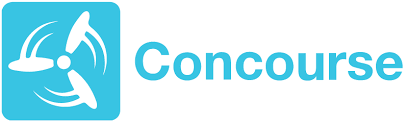 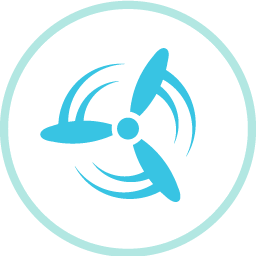 PIPELINES
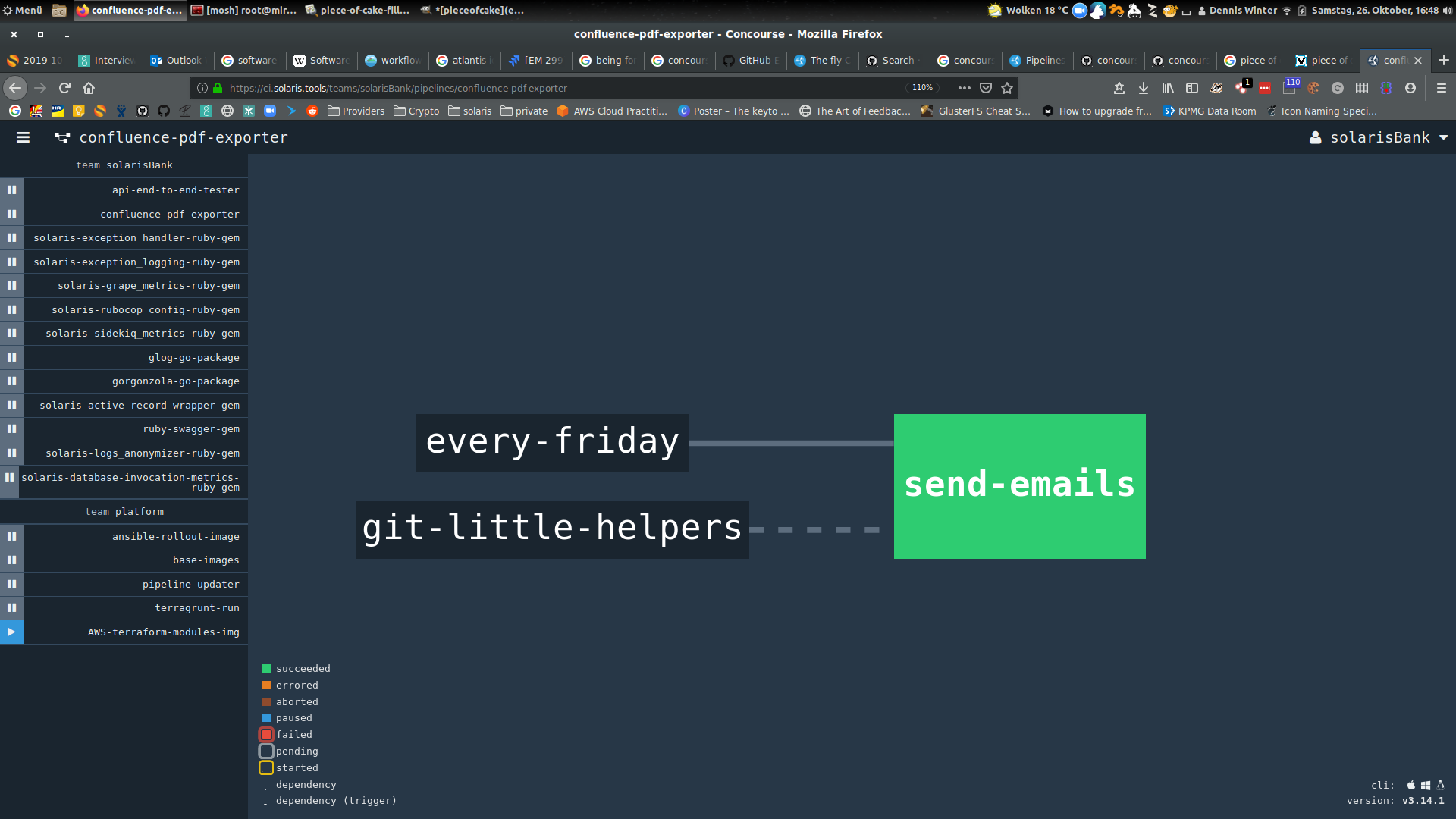 26.10.2019
41
Compliance In Code
Moderne Produktentwicklung im regulierten Umfeld
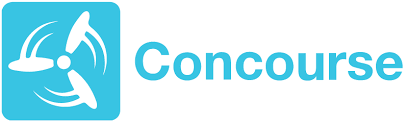 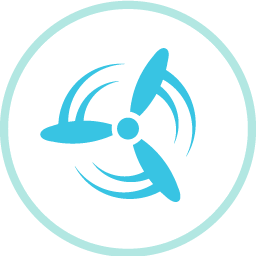 PIPELINES
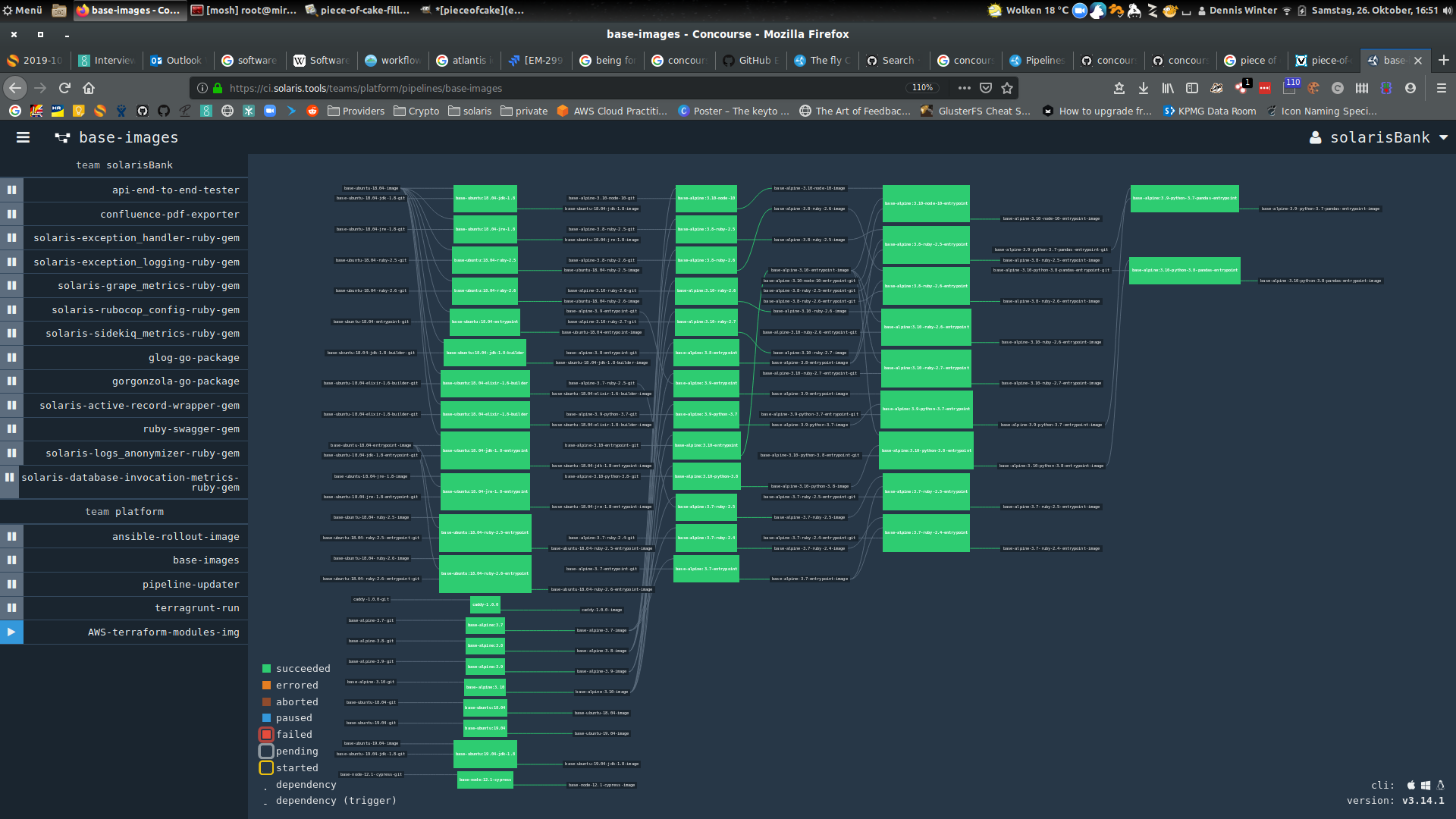 26.10.2019
42
Compliance In Code
Moderne Produktentwicklung im regulierten Umfeld
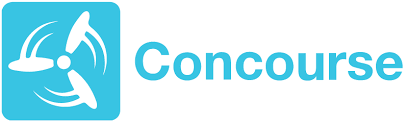 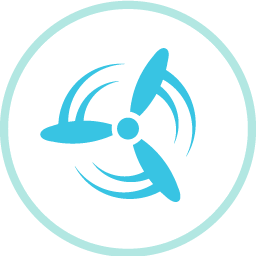 PIPELINES
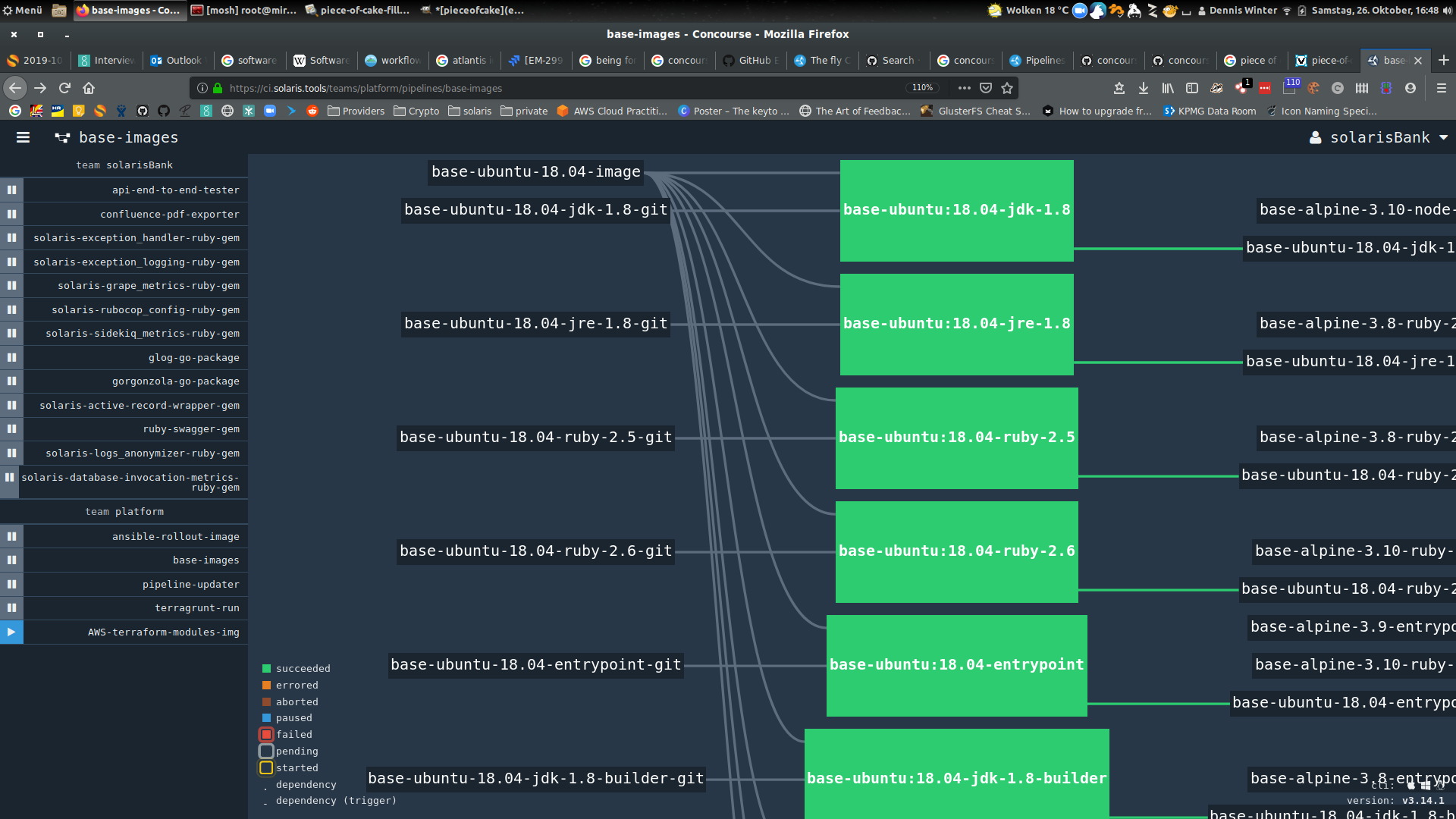 26.10.2019
43
Compliance In Code
Moderne Produktentwicklung im regulierten Umfeld
Entwicklungsprozess
26.10.2019
44
Compliance In Code
Moderne Produktentwicklung im regulierten Umfeld
Serviceklassen
Die Regulatorik gibt vor, welche für Freigaben für Anwendungen erfolgen müssen, die einen Bankprozess abbilden.

Um regulatorisch einwandfreie Freigaben nur dann durchlaufen zu müssen wenn es wirklich notwendig ist, unterscheiden wir zwischen bankfachlichen und funktionalen Services.
26.10.2019
45
Compliance In Code
Moderne Produktentwicklung im regulierten Umfeld
Compliance in der Entwicklung
Funktionale Dienste und Konfigurationen:

Vier-Augen-Prinzip
Nachvollziehbarkeit des Entwicklungsprozesses und der technischen Freigabe (Code Review)
Ausreichendes Testing (inkl. Dokumentation dessen) vor Rollout in Prod
Rollout
Dokumentation des Rollouts
Nach dem Rollout Check, ob alles noch läuft
Bankfachliche Dienste und Konfigurationen:

Vier-Augen-Prinzip
Nachvollziehbarkeit des Entwicklungsprozesses und der technischen Freigabe (Code Review)
Ausreichendes Testing (inkl. Dokumentation dessen) vor Rollout in Prod
Fachliche Freigabe
Rollout
Dokumentation des Rollouts
Nach dem Rollout Check, ob alles noch läuft
26.10.2019
46
Compliance In Code
Moderne Produktentwicklung im regulierten Umfeld
Entwicklungsprozess eines bankfachlichen Services
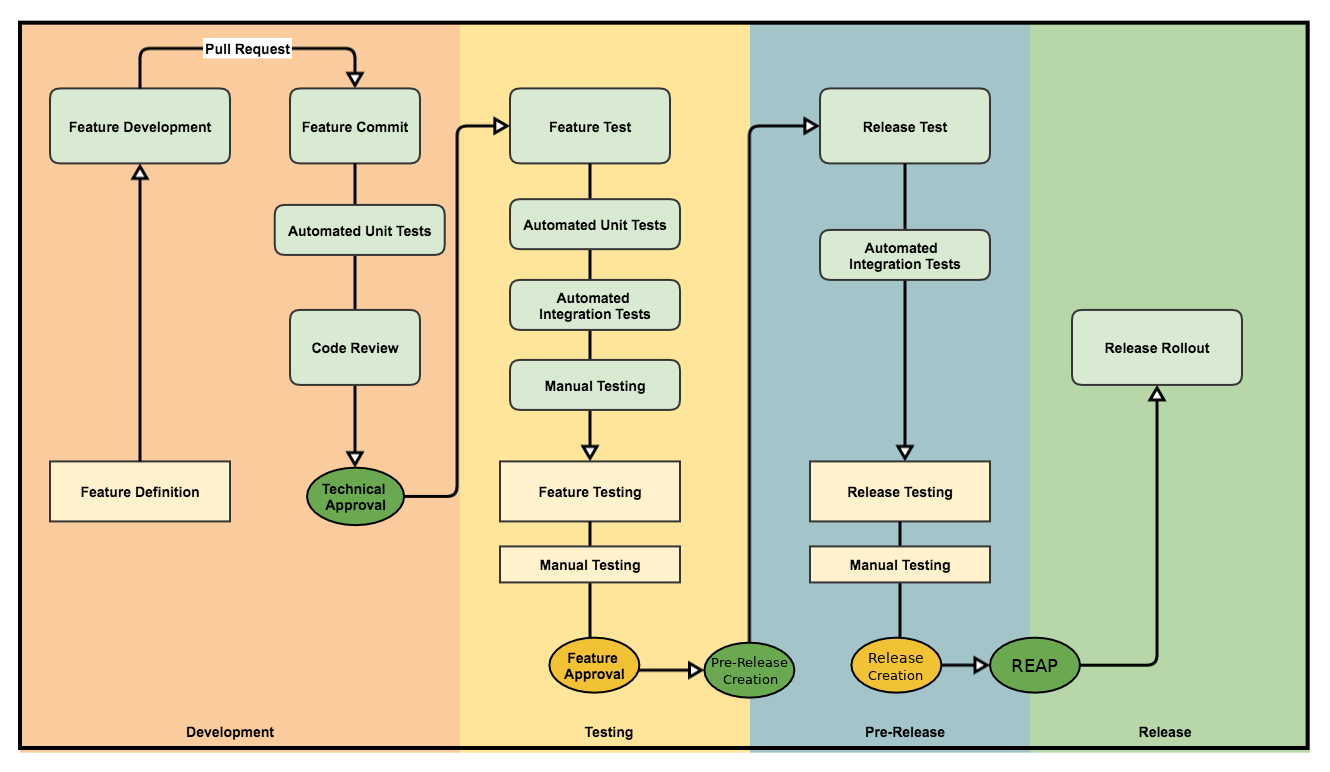 Time
26.10.2019
47
Compliance In Code
Moderne Produktentwicklung im regulierten Umfeld
= „Commit“
Entwicklungsprozess eines Services
= „Pull Request“
Unsere internen Policies erfordern short-lived branches und die Verwendung von Feature Flags.
= „Merge“
Branches
Git Master
Version 0.??4
Version 0.??1
Version 0.??2
Version 0.??3
(Main stream of approved versions)
Time
26.10.2019
48
Compliance In Code
Moderne Produktentwicklung im regulierten Umfeld
= „Merge“
Release Approval Process FTW!
= „Release“
Offizielle Vorbereitung und Deklaration eines bestimmten Commits im Master branch als die neue auszurollende Version.
Unser “REAP”-Prozess stellt die Verbindung von technischer und fachlicher Freigabe dar, und bildet beides technisch ab.
Explizit approved von einem Product Owner
Automatic Rollout
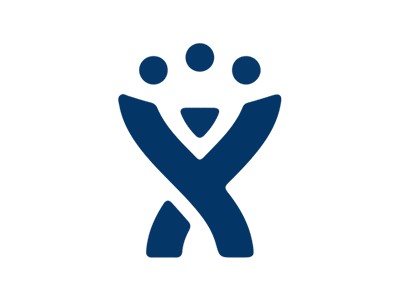 JIRA
Rejected Rollout
Manuell erstellt von einem Engineer
Git Master
Version 0.??4
Version 0.??1
Version 0.??2
Version 0.??3
(Main stream of approvedversions)
Time
26.10.2019
49
Compliance In Code
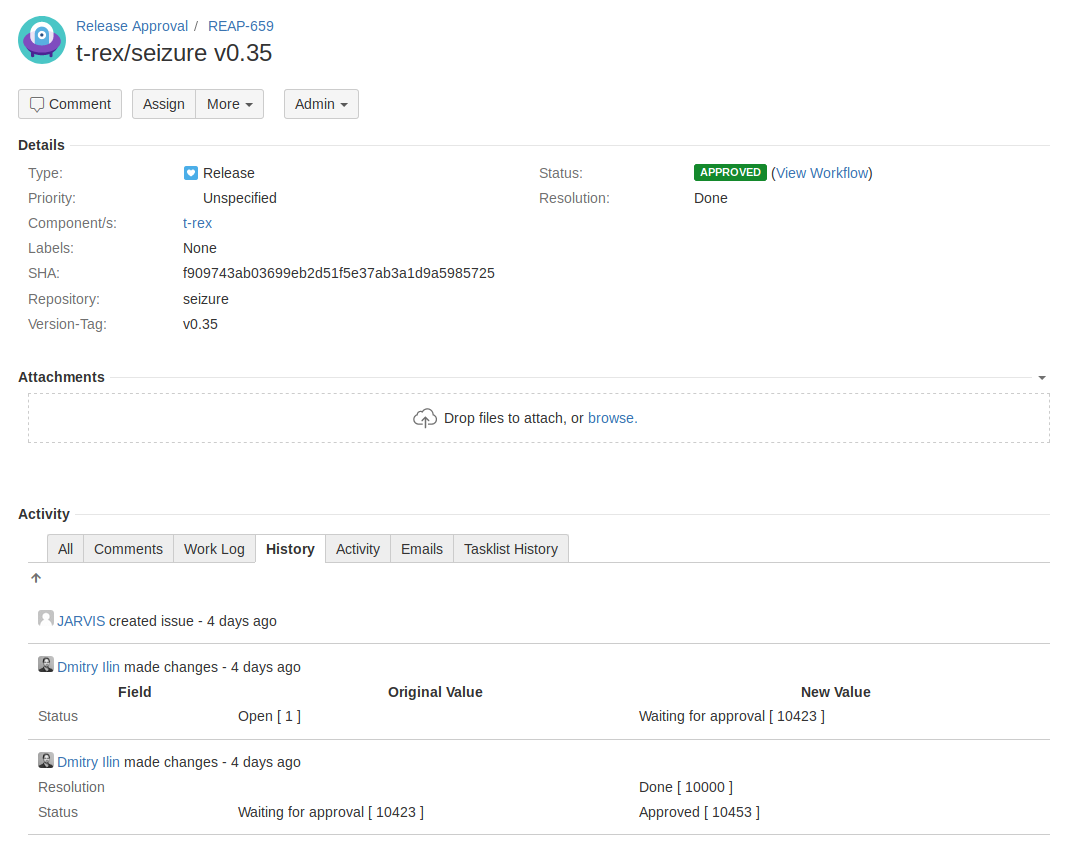 Moderne Produktentwicklung im regulierten Umfeld
Release eines bankfachlichen Services
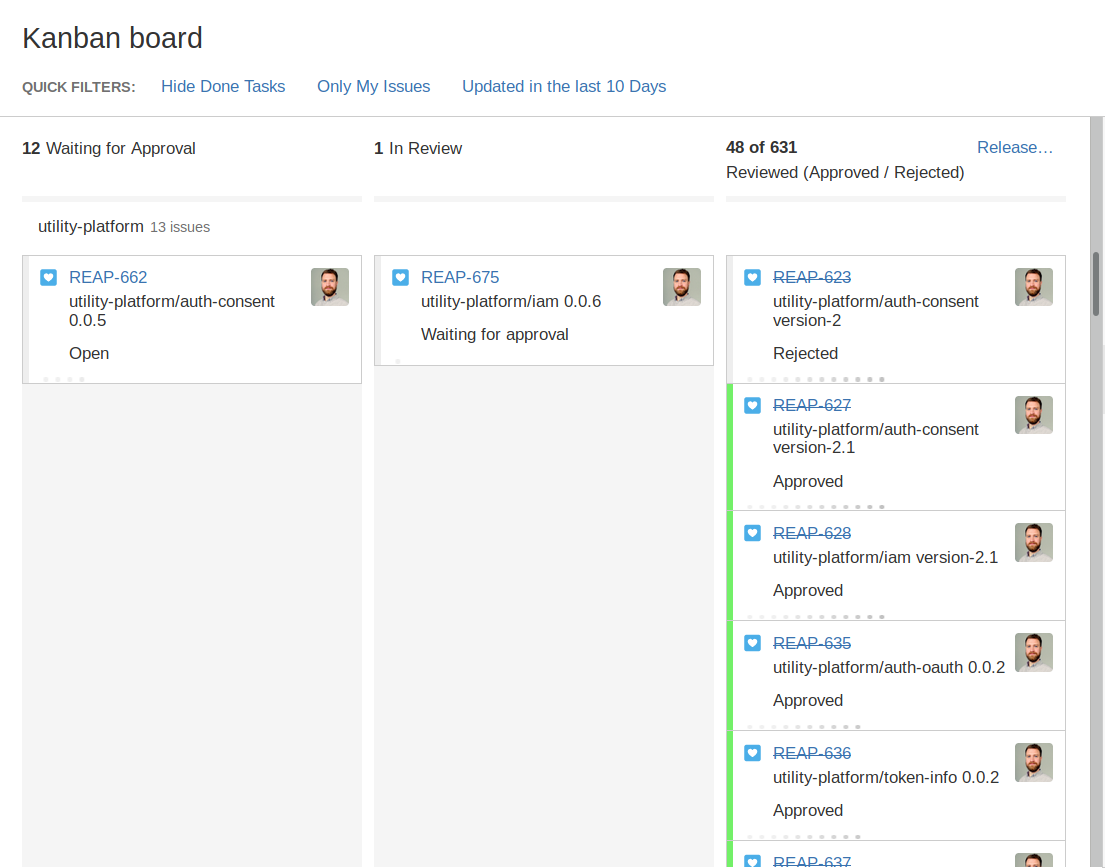 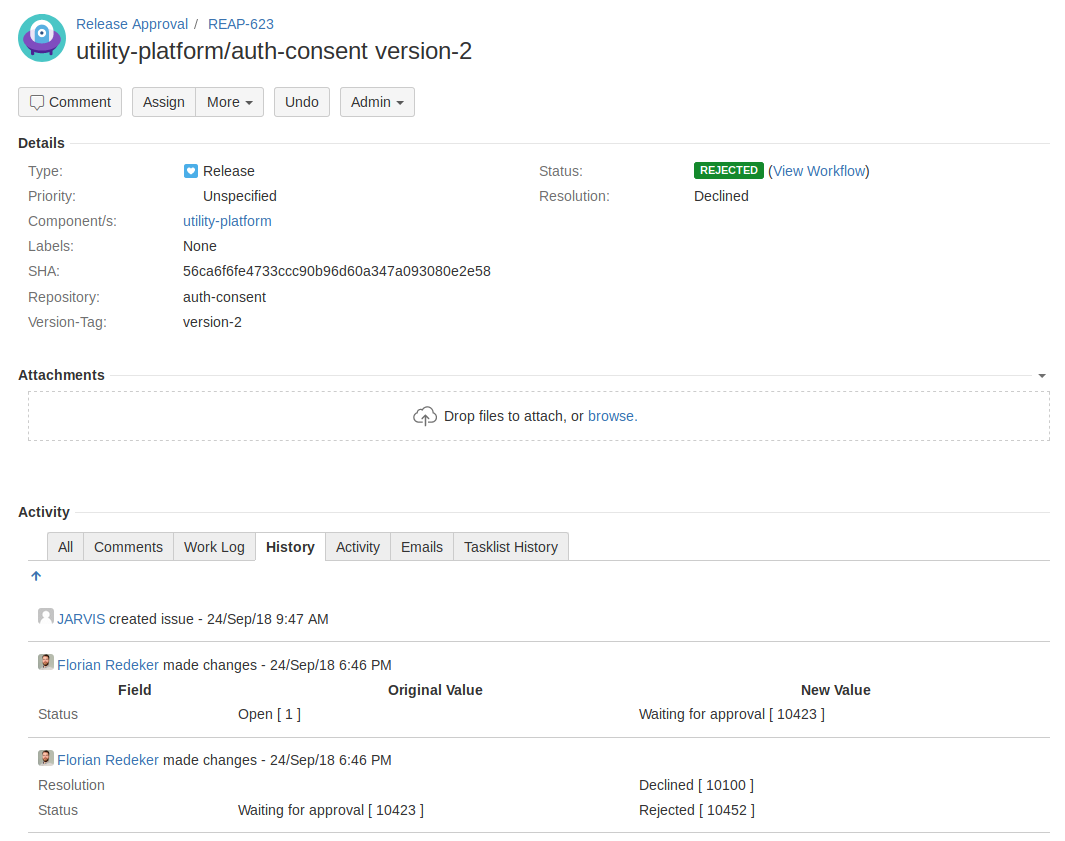 26.10.2019
50
Compliance In Code
Moderne Produktentwicklung im regulierten Umfeld
… warum das alles nochmal?
26.10.2019
51
Compliance In Code
Moderne Produktentwicklung im regulierten Umfeld
Wie macht man alles richtig im Change Process?
Dokumentation aller relevanten technischen         Komponenten

        Definition und Dokumentation von         Verantwortlichkeiten (Segregation of Duties)
        Definition von Standards

        Sicherstellung des Vier-Augen-Prinzips

        Sicherstellung von Audit Trails
Sicherstellung des INFOSEC CIA Triads        (Confidentiality, Integrity, Availability)
        Dokumentation der Testing-Konzepte

        Dokumentation von Testing Payloads        & Responses
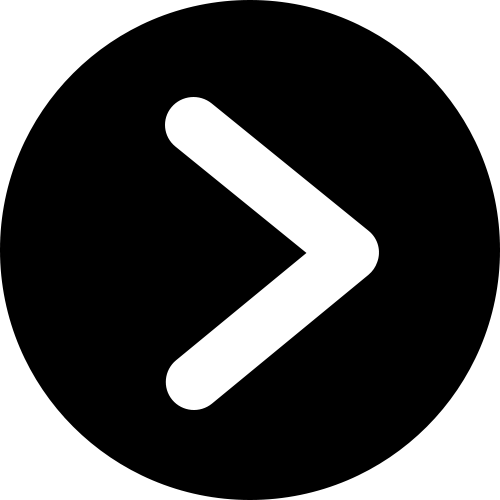 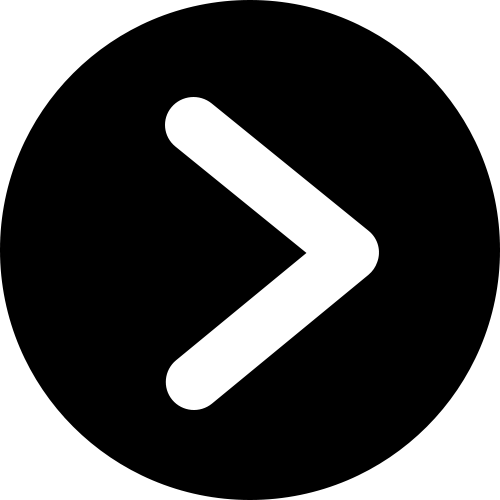 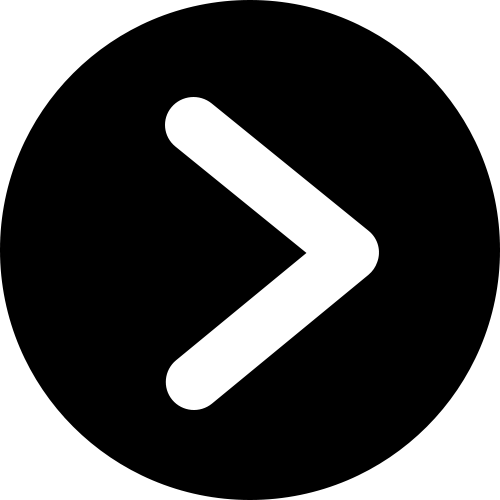 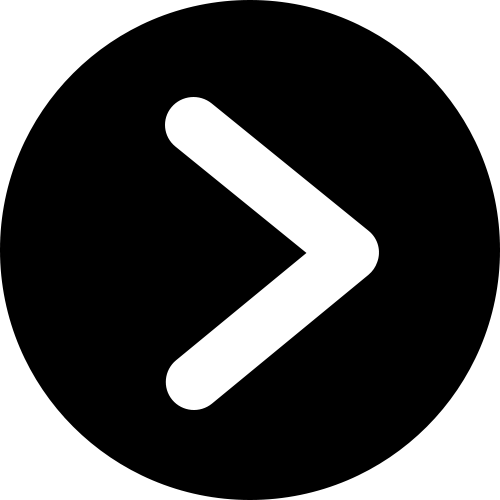 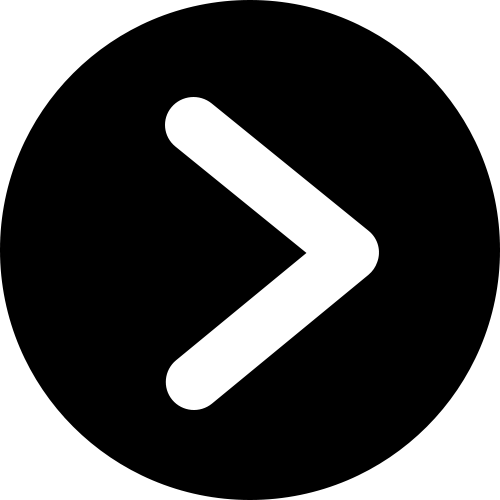 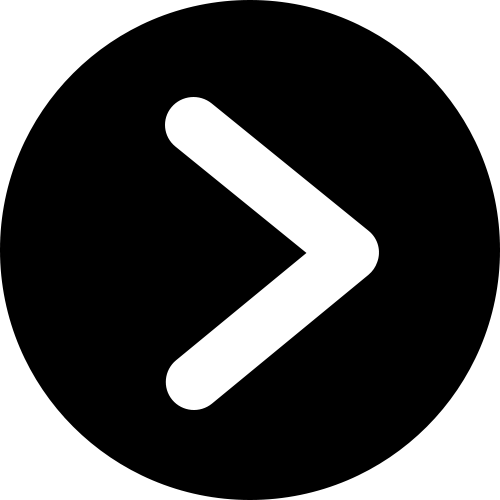 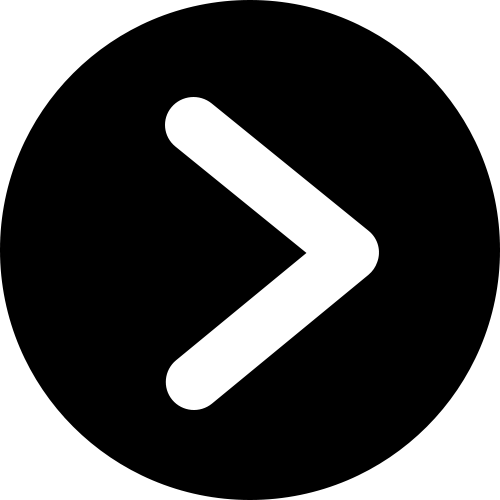 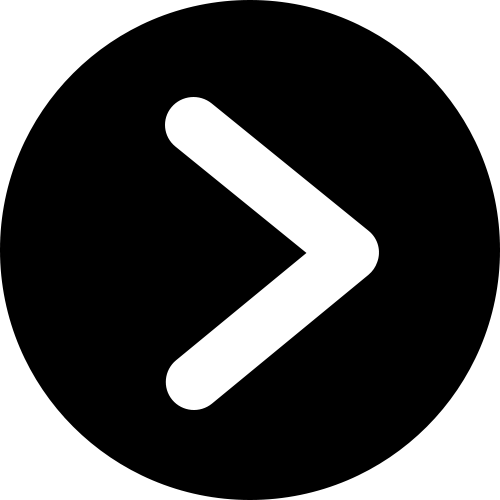 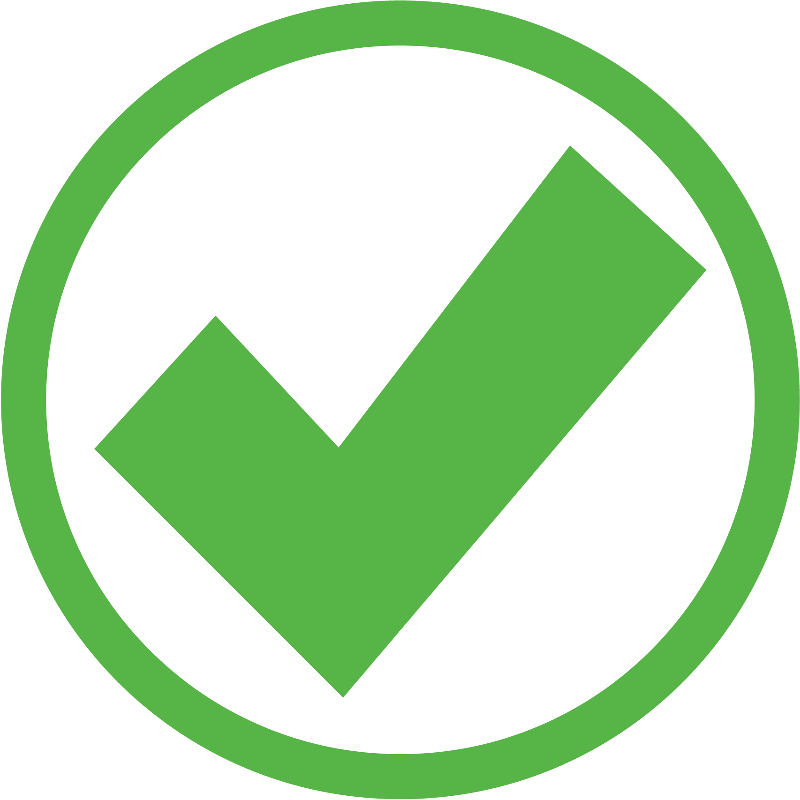 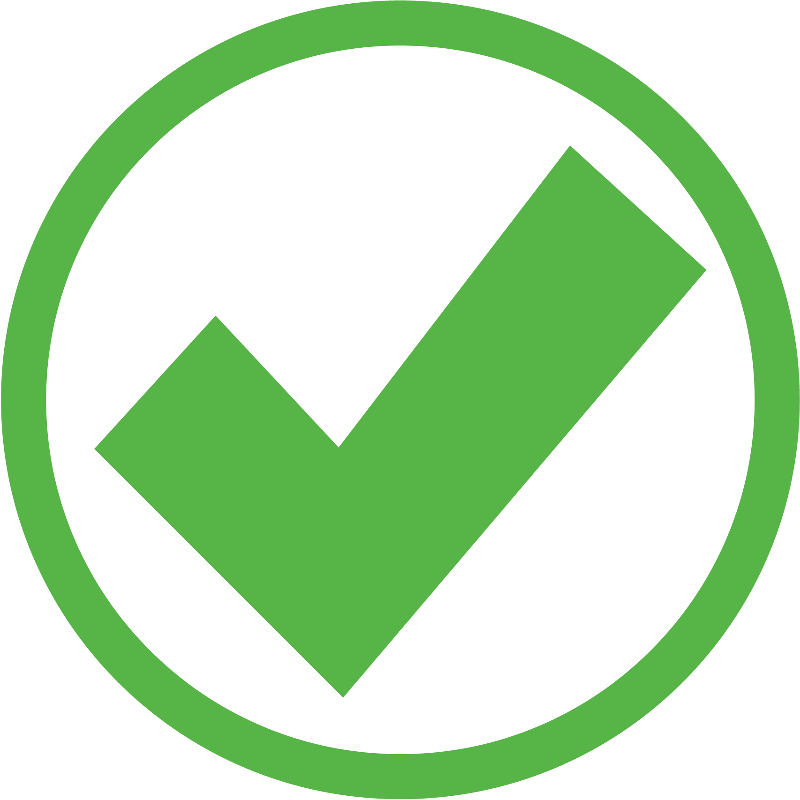 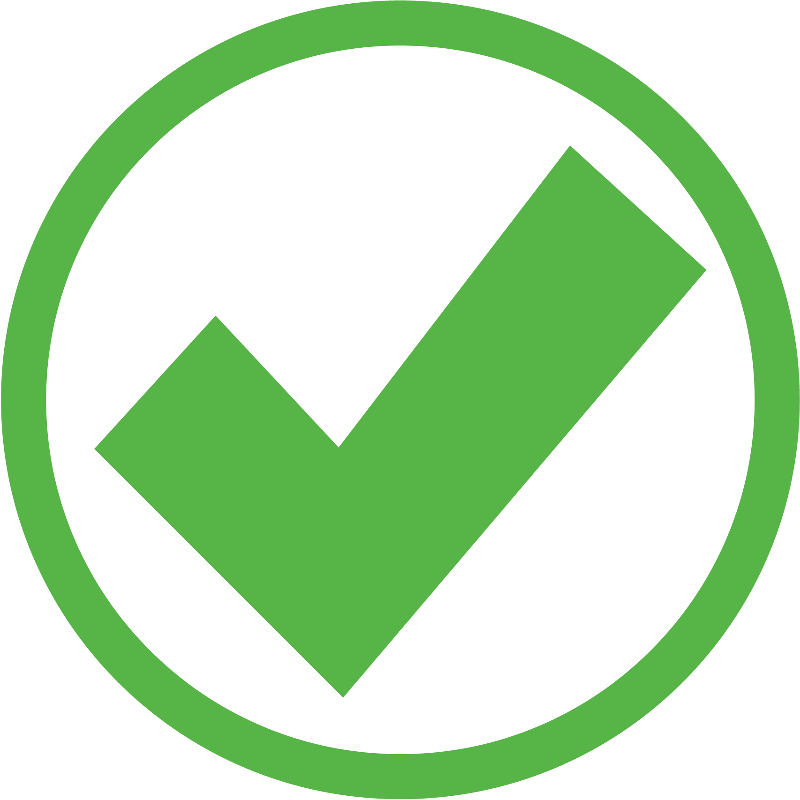 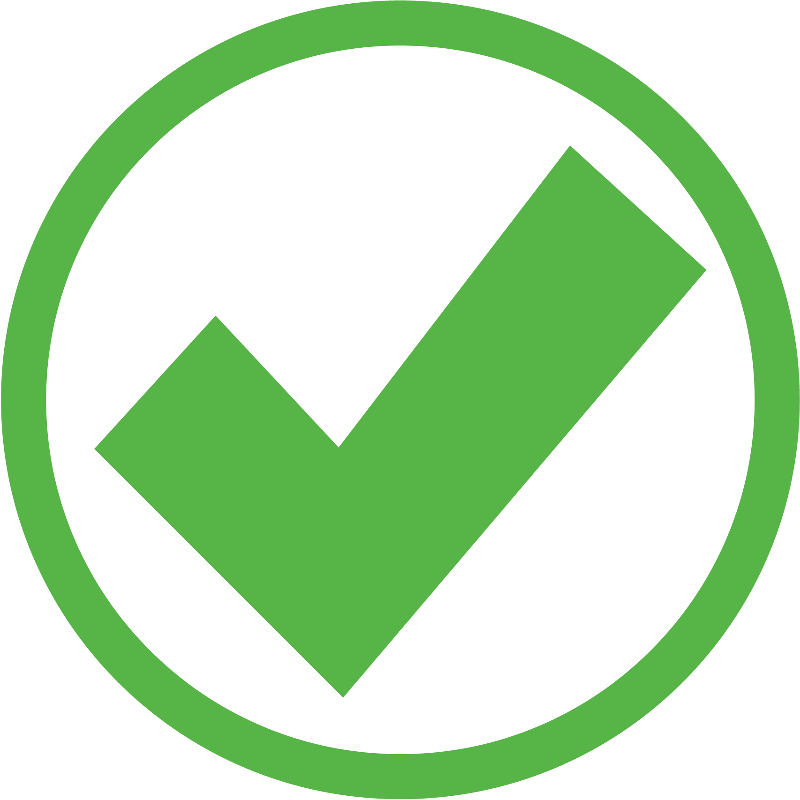 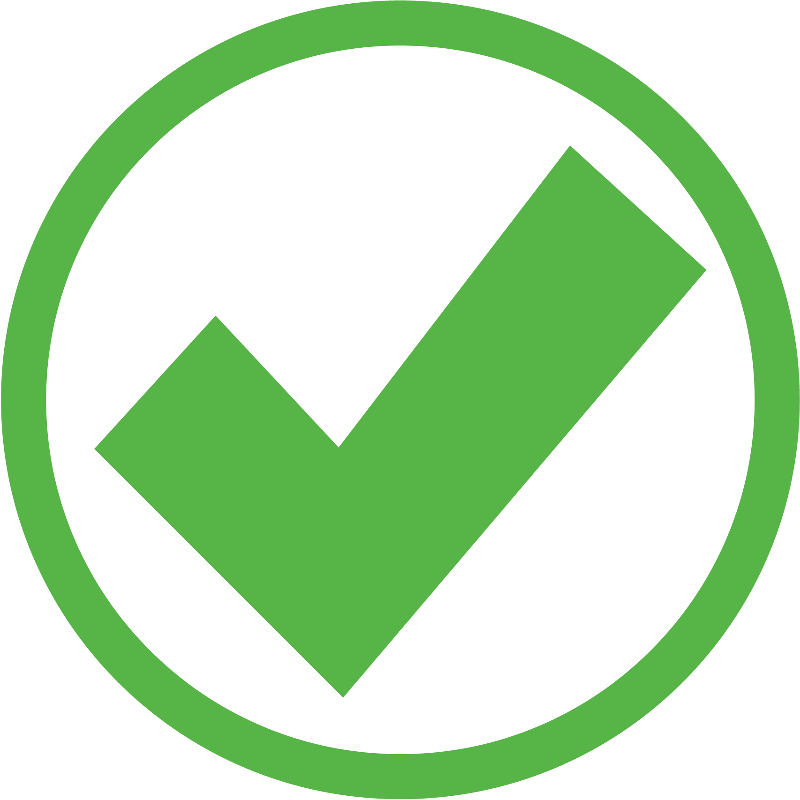 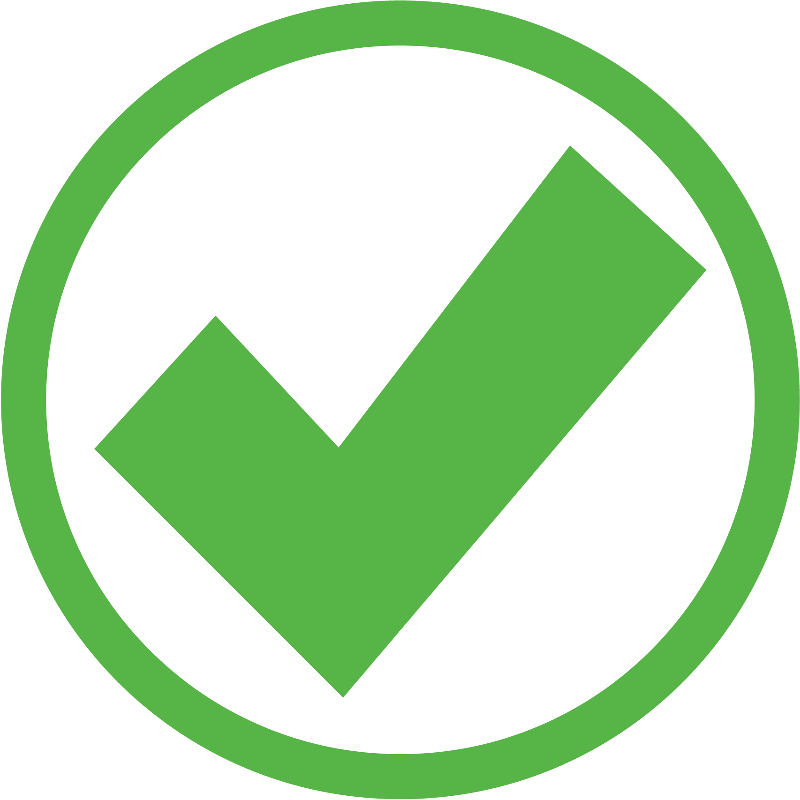 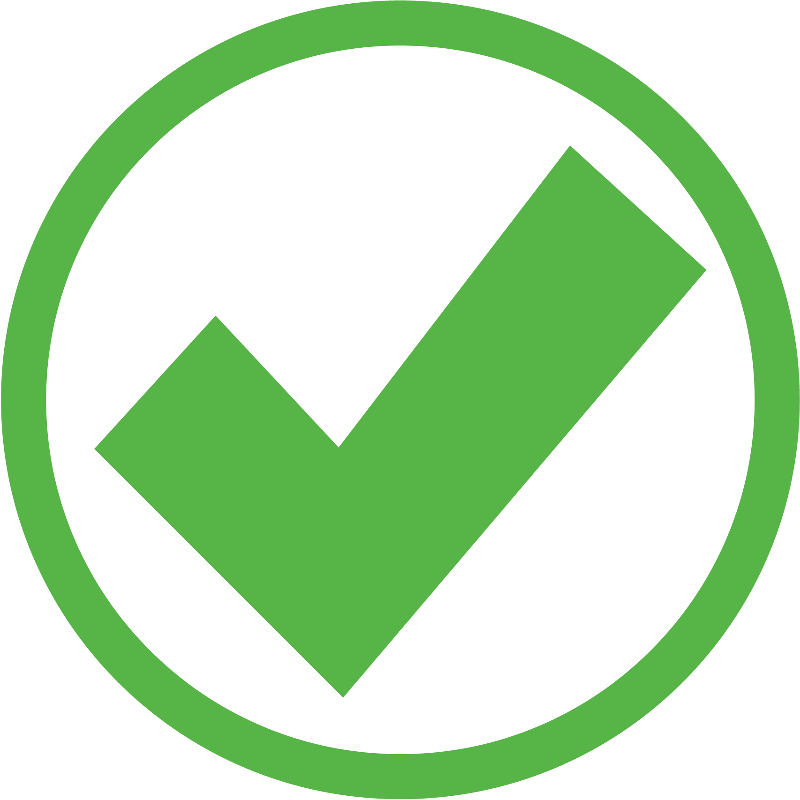 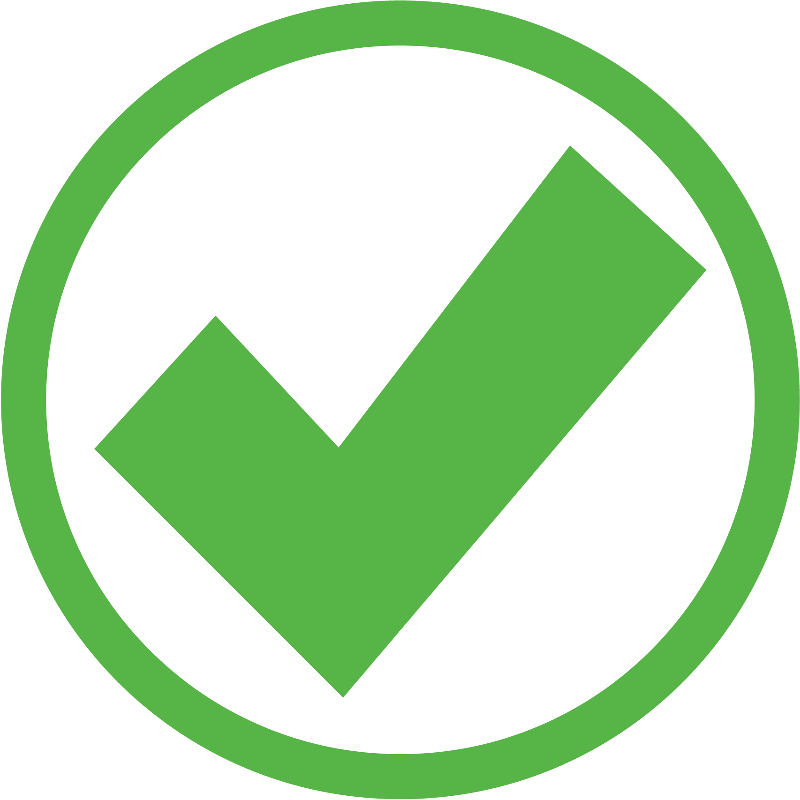 Enforced durch den technischen Prozess
Enforced durch den technischen Prozess
Enforced durch den technischen Prozess
Enforced durch den technischen Prozess
Coding & Testing Guidelines & Policies
Approval Guidelines & Policies
Manuell und durch Configuration In Code
(Fast) Enforced durch den technischen Prozess
26.10.2019
52
Danke sehr!Fragen?
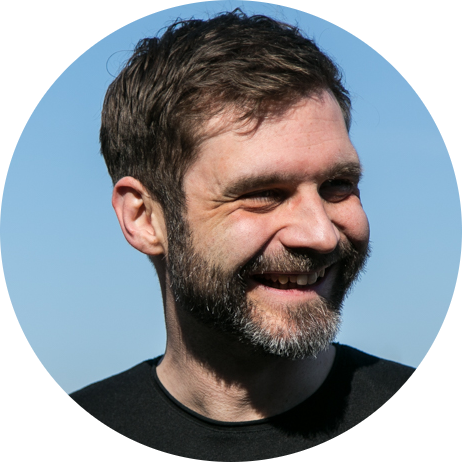 Dennis Winter
Deputy VP TechOps
dennis.winter@solarisbank.de
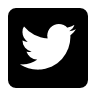 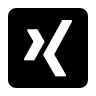 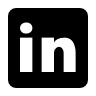 53
Online Resources
https://github.com/enterprise
https://github.com/runatlantis/atlantis
https://www.terraform.io/
https://concourse-ci.org/

https://www.bafin.de/SharedDocs/Veroeffentlichungen/DE/Rundschreiben/2017/rs_1709_marisk_ba.html
https://www.bafin.de/SharedDocs/Veroeffentlichungen/DE/Meldung/2017/meldung_171106_BAIT.html

https://www.solarisbank.com
https://www.linkedin.com/in/denniswinterberlin/
54